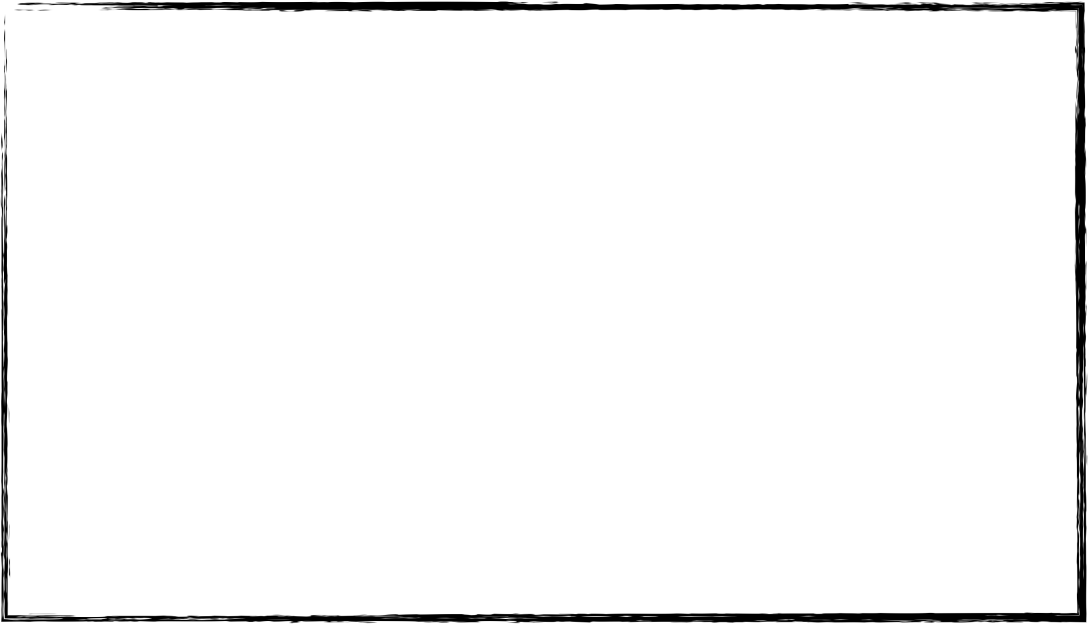 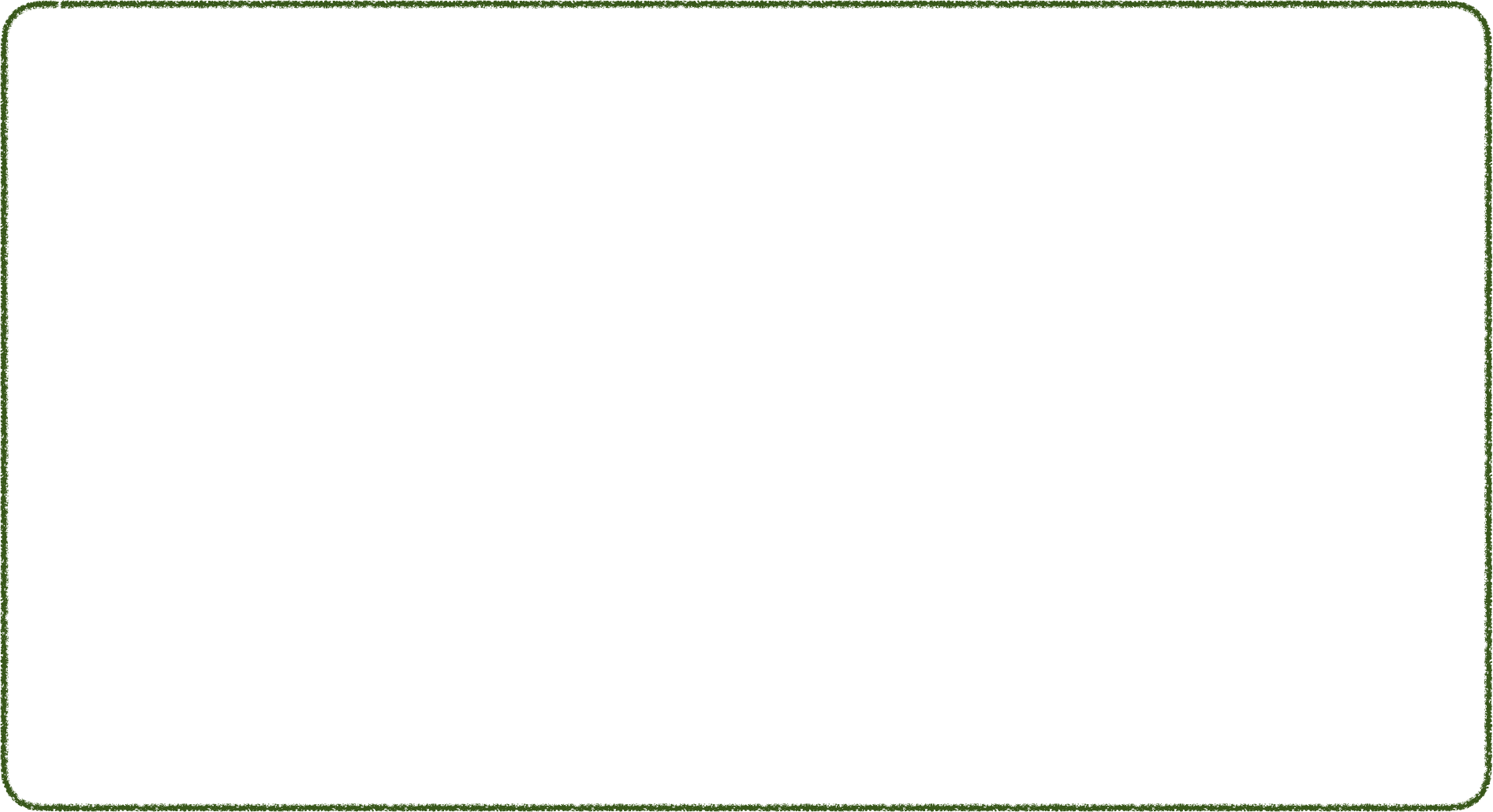 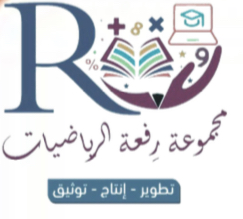 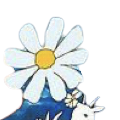 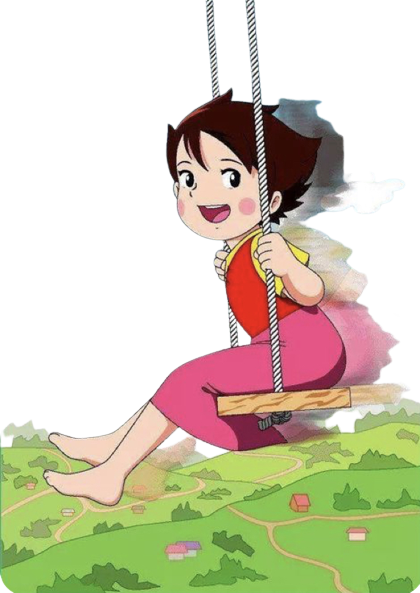 ١٠ - ٦ جمع الكسور  المتشابهة
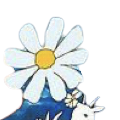 أ/ فاطمة جبران
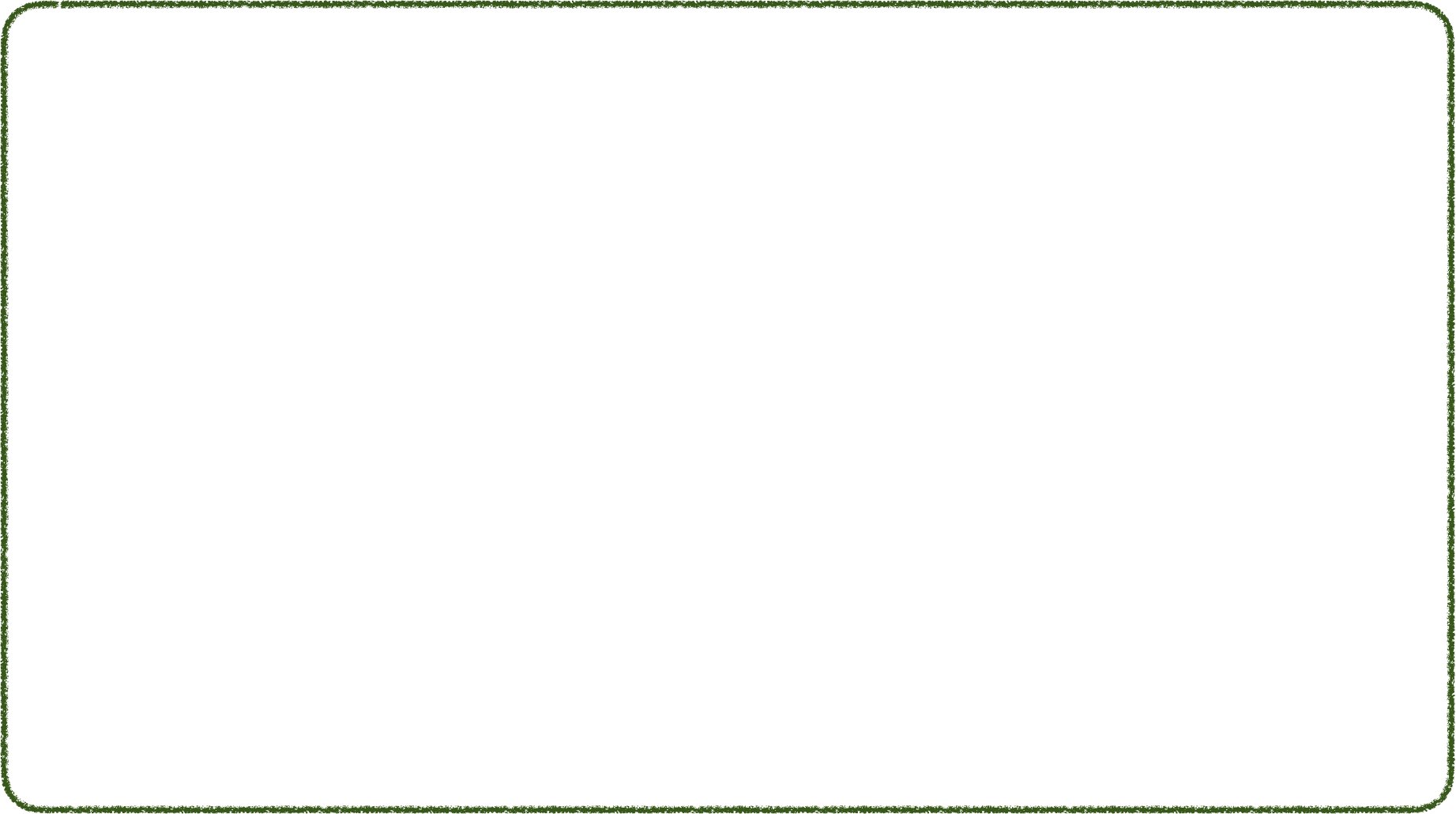 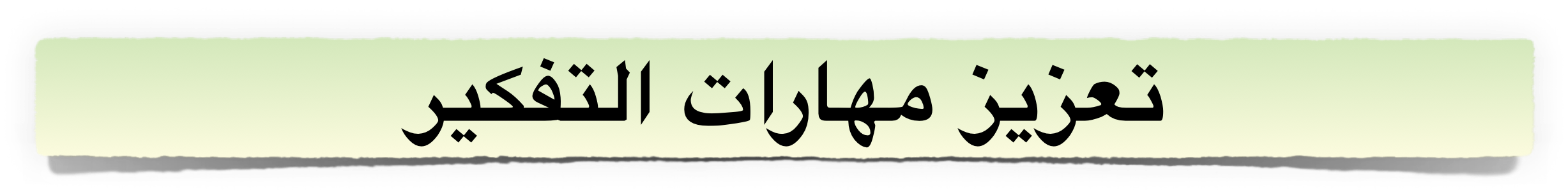 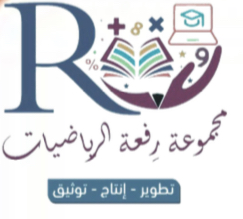 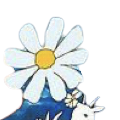 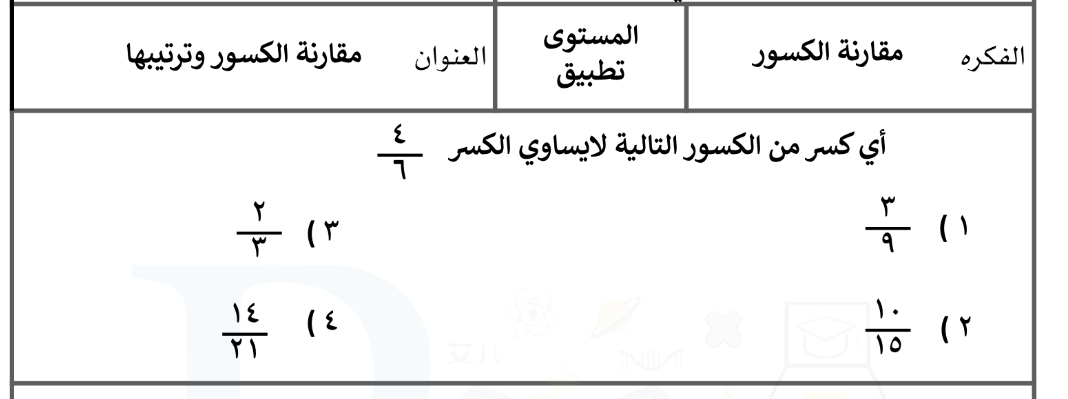 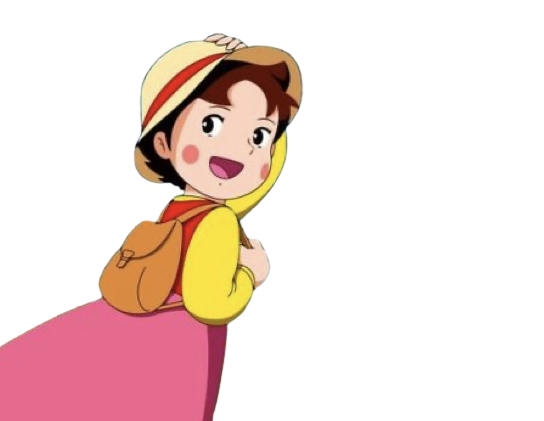 أ/ فاطمة جبران
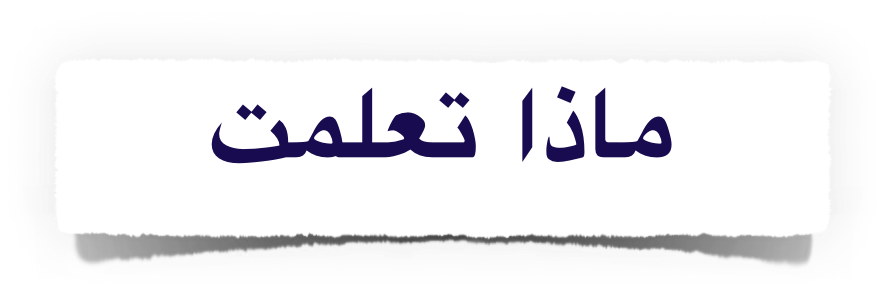 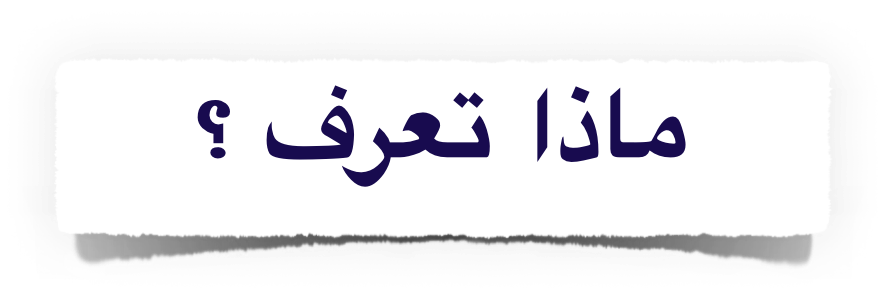 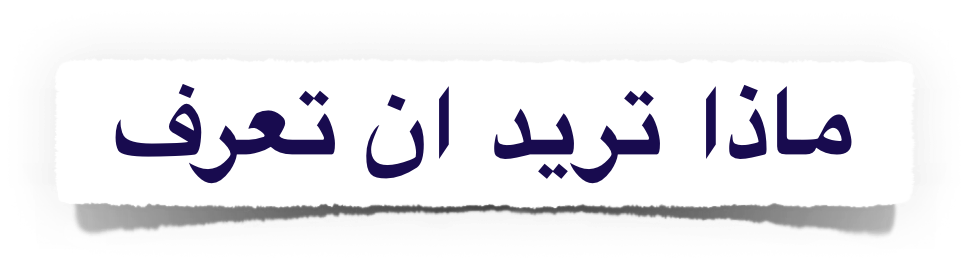 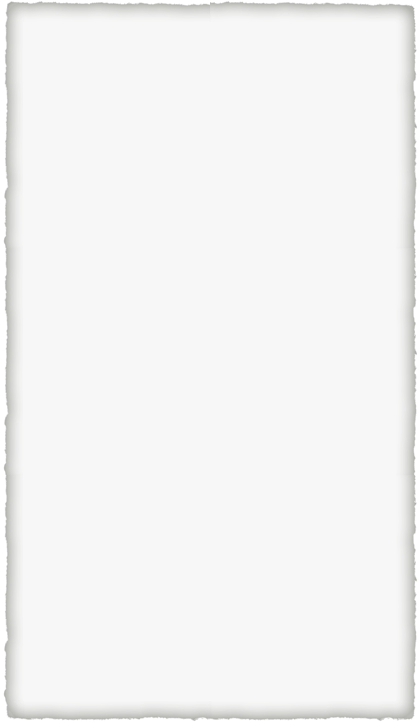 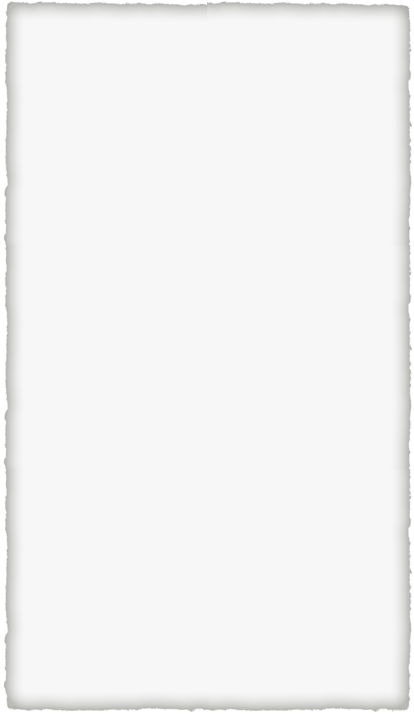 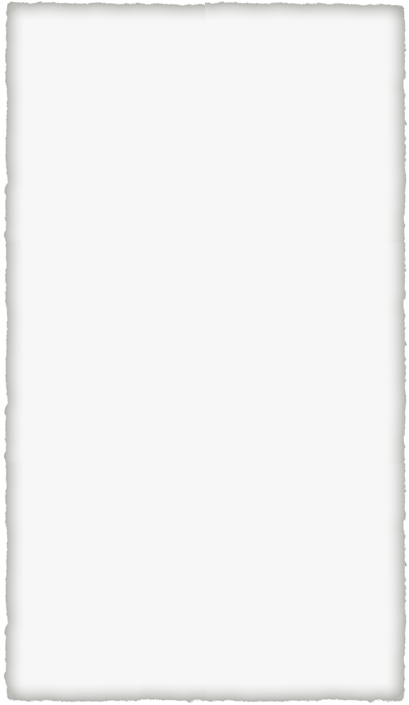 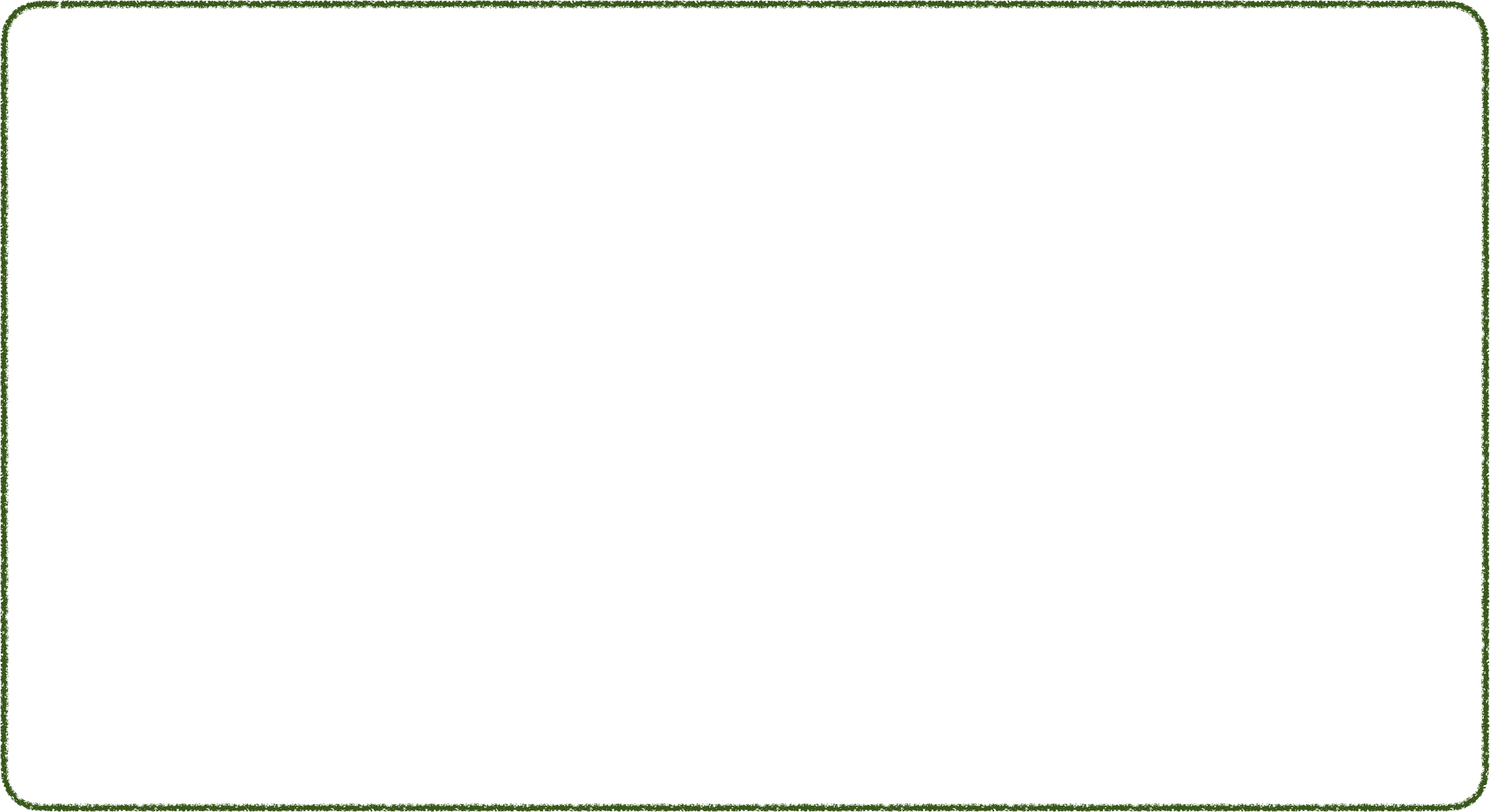 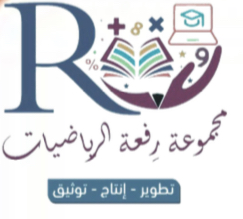 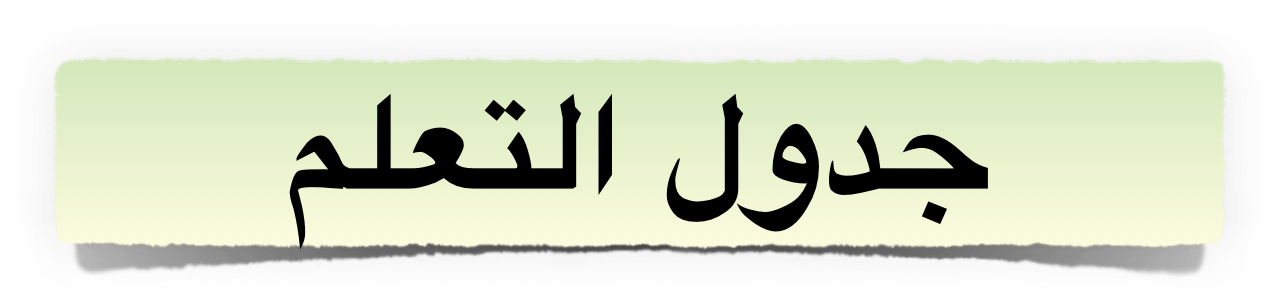 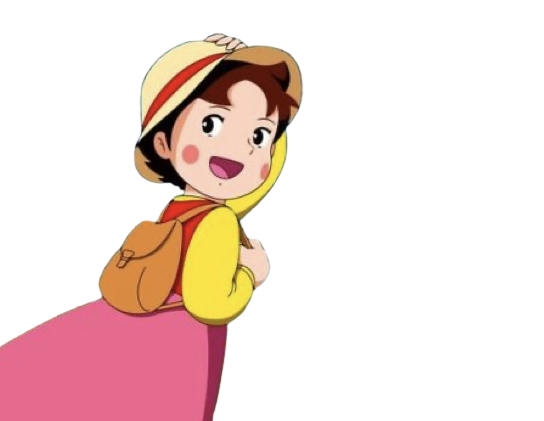 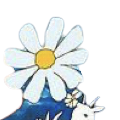 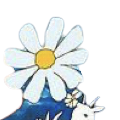 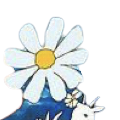 أ/ فاطمة جبران
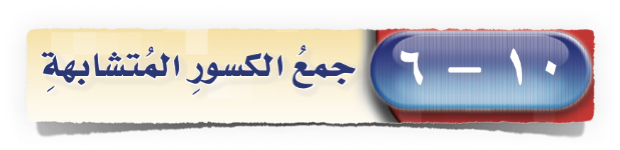 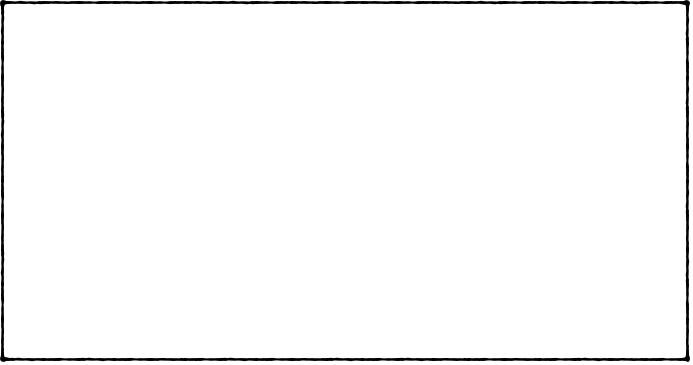 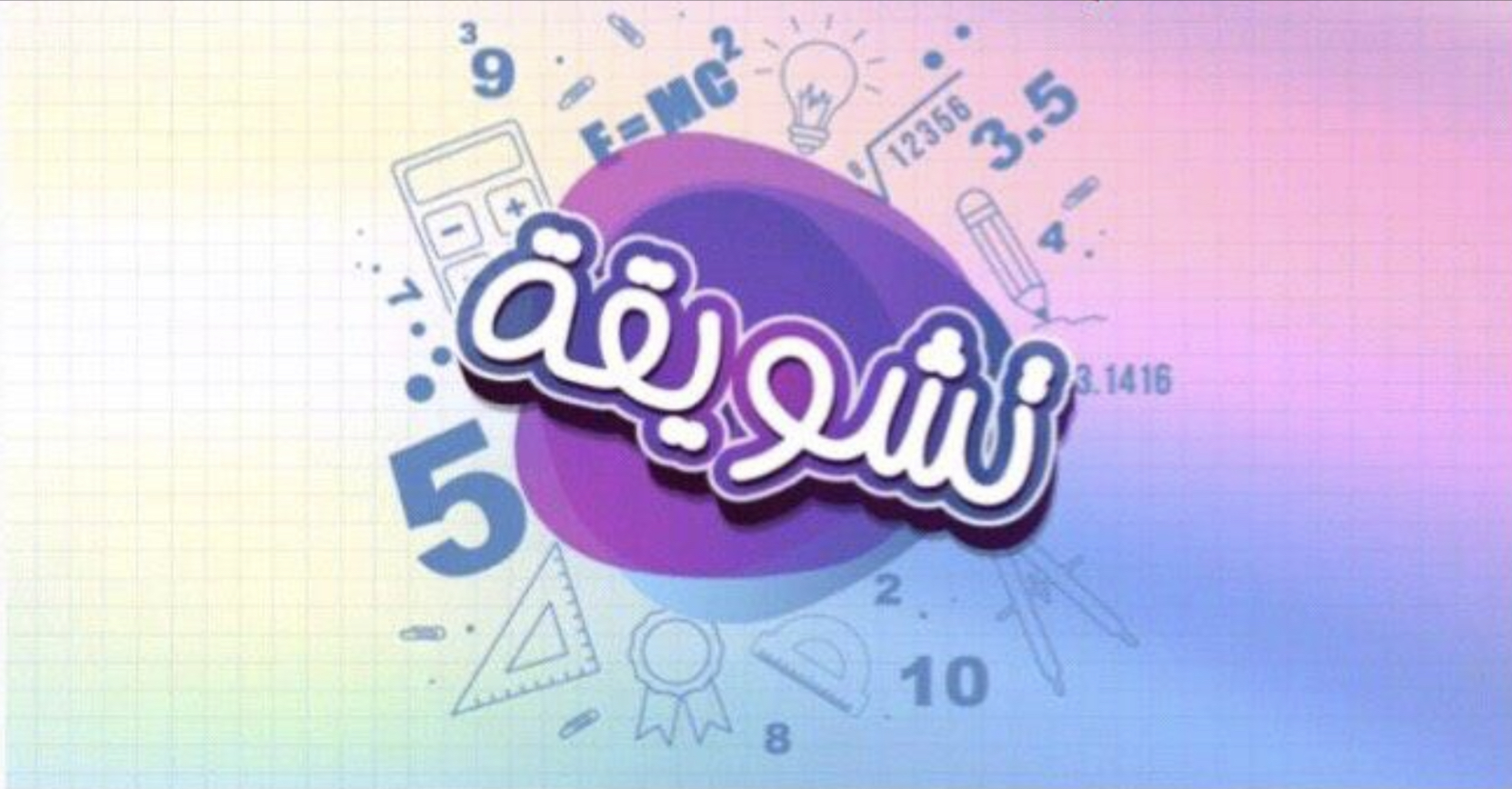 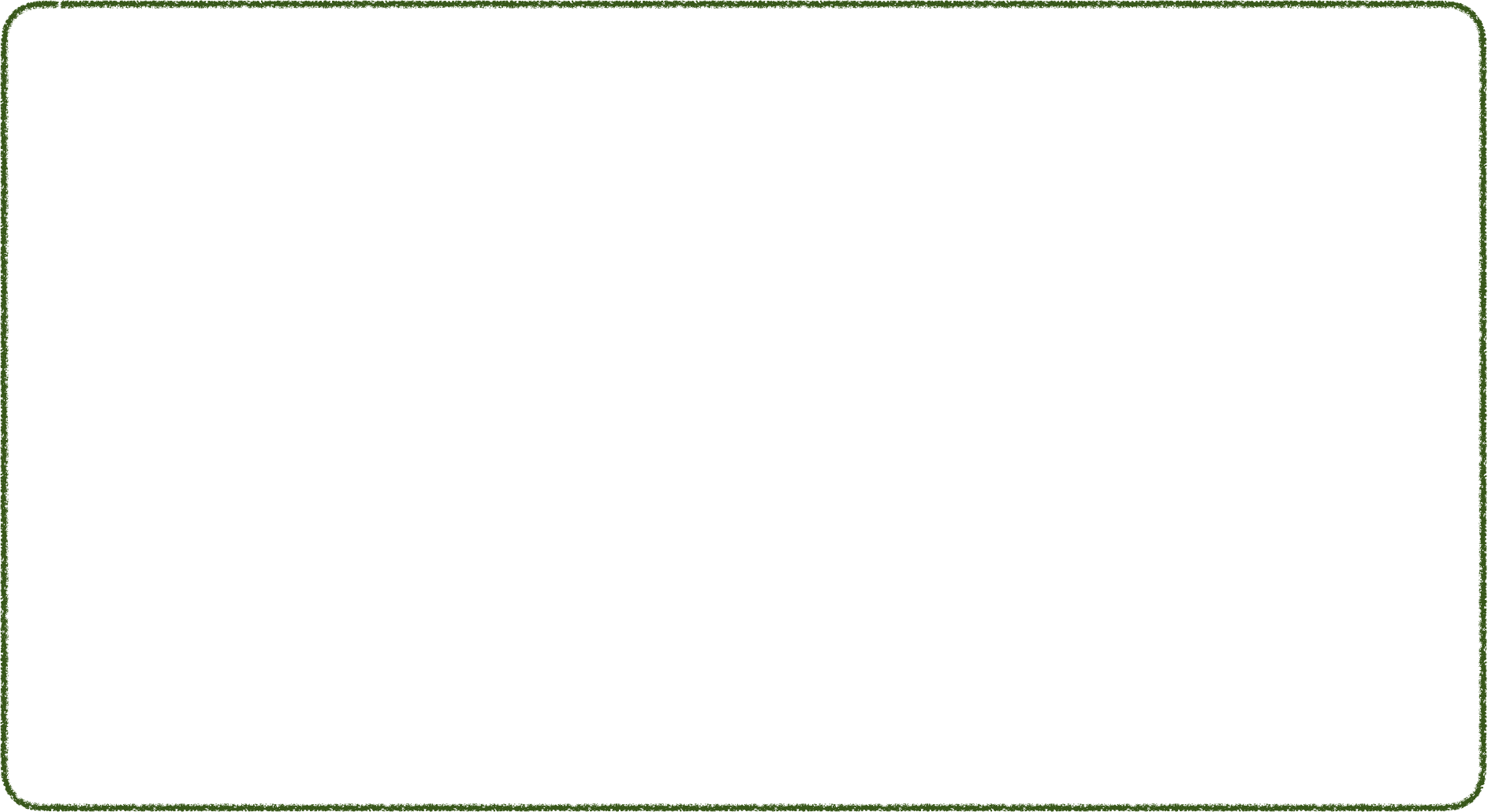 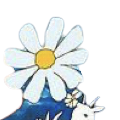 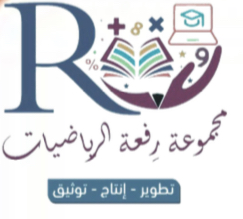 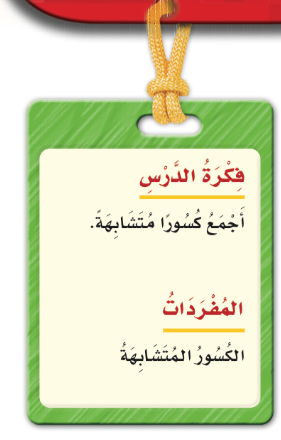 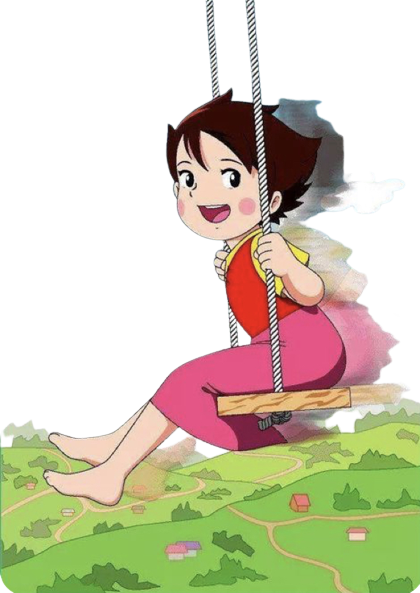 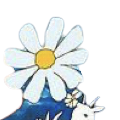 أ/ فاطمة جبران
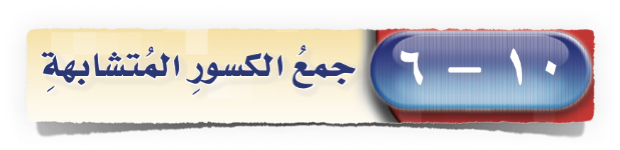 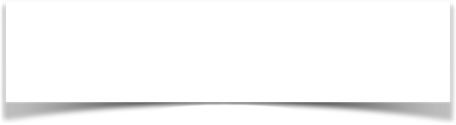 صفحة الكتاب ٧٦
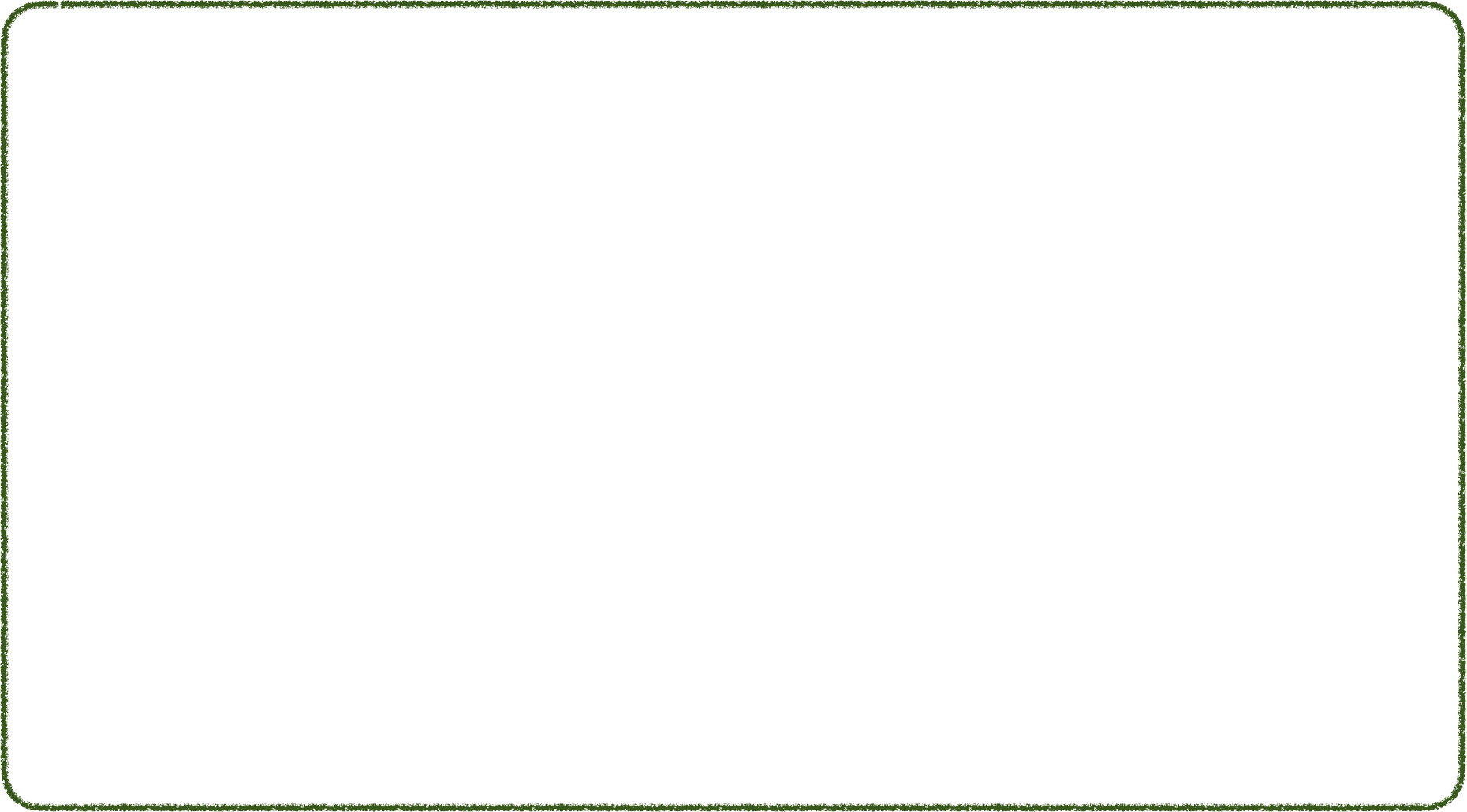 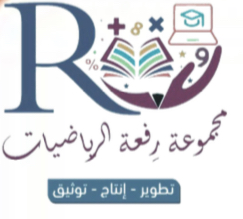 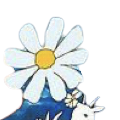 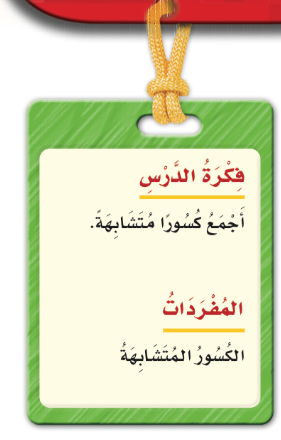 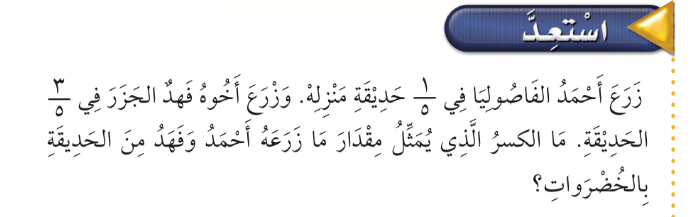 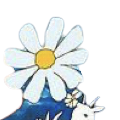 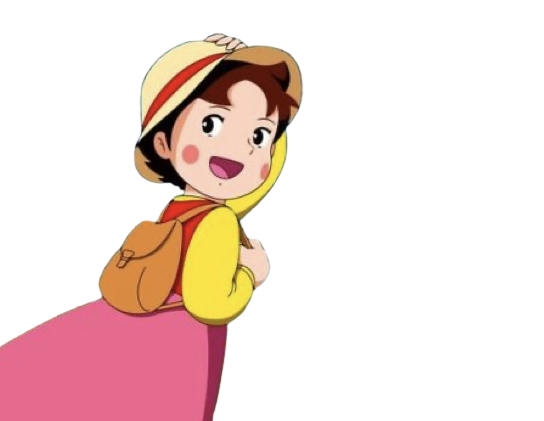 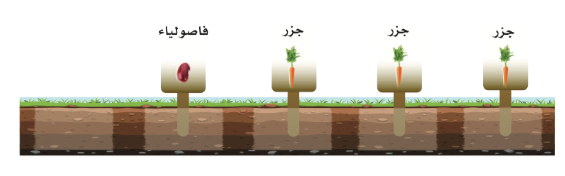 أ/ فاطمة جبران
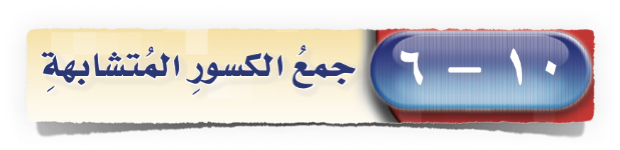 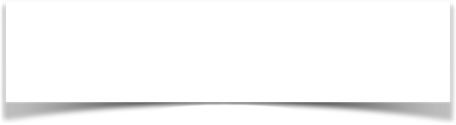 صفحة الكتاب ٧٦
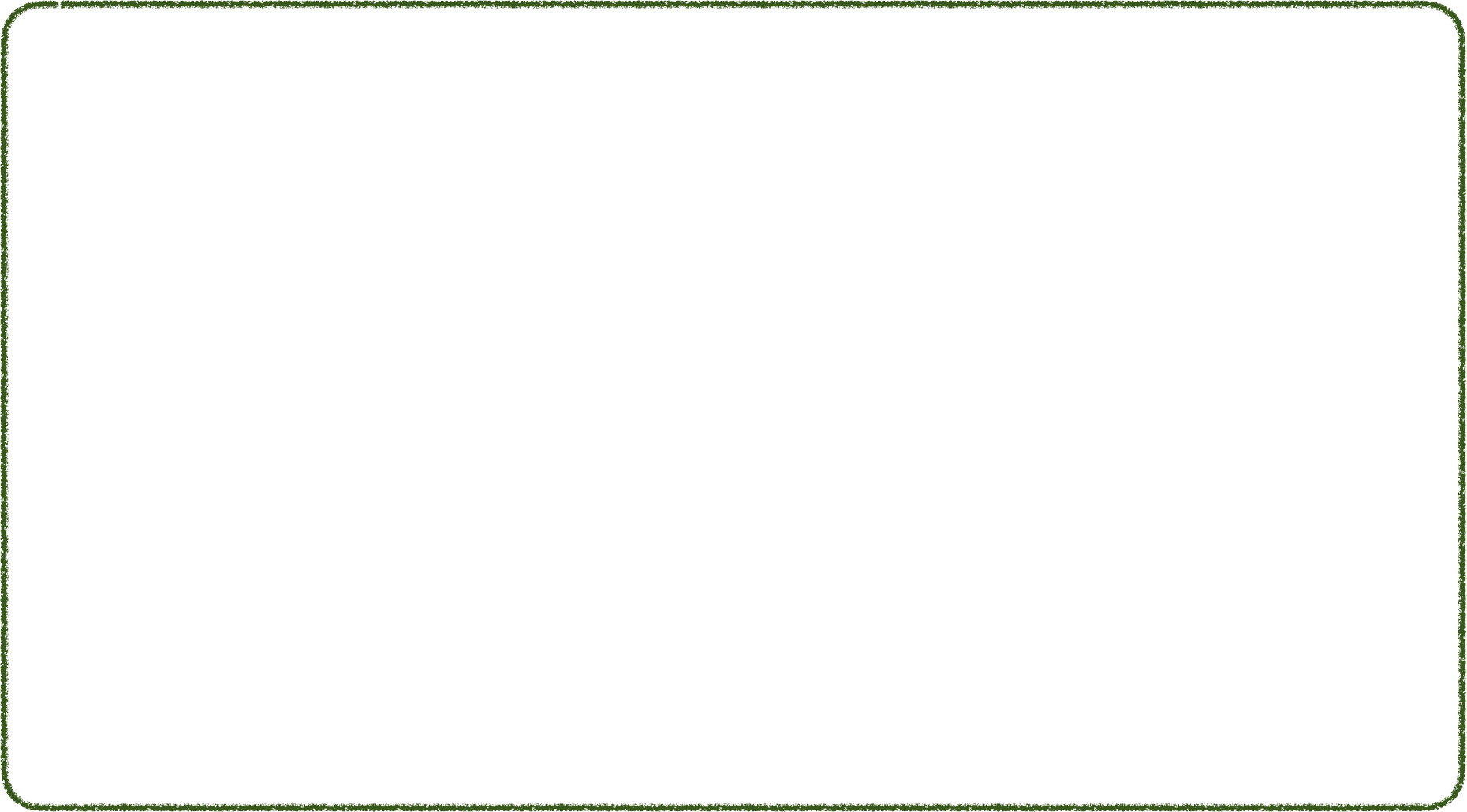 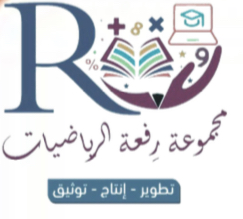 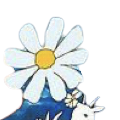 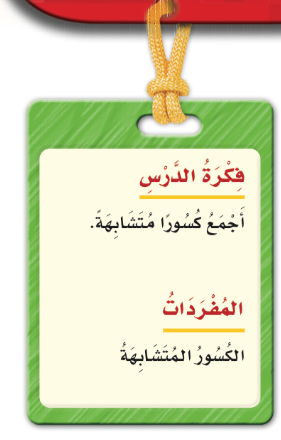 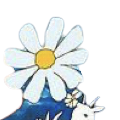 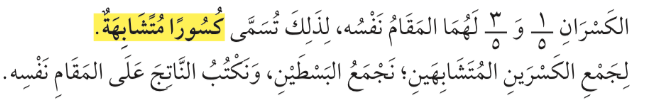 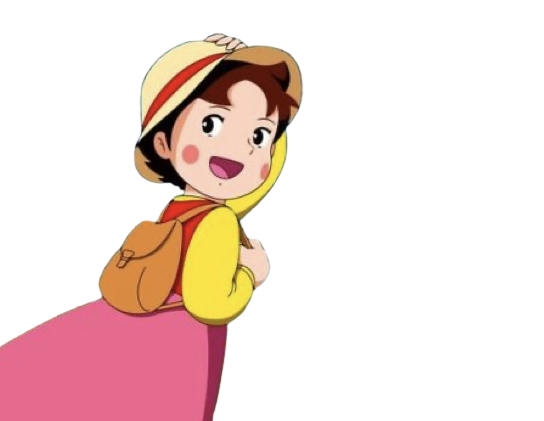 أ/ فاطمة جبران
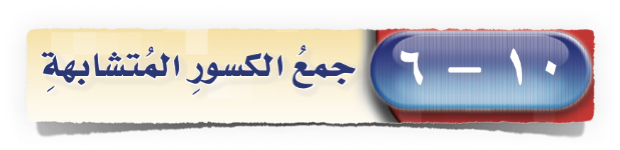 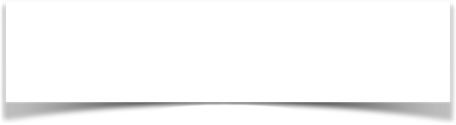 صفحة الكتاب ٧٦
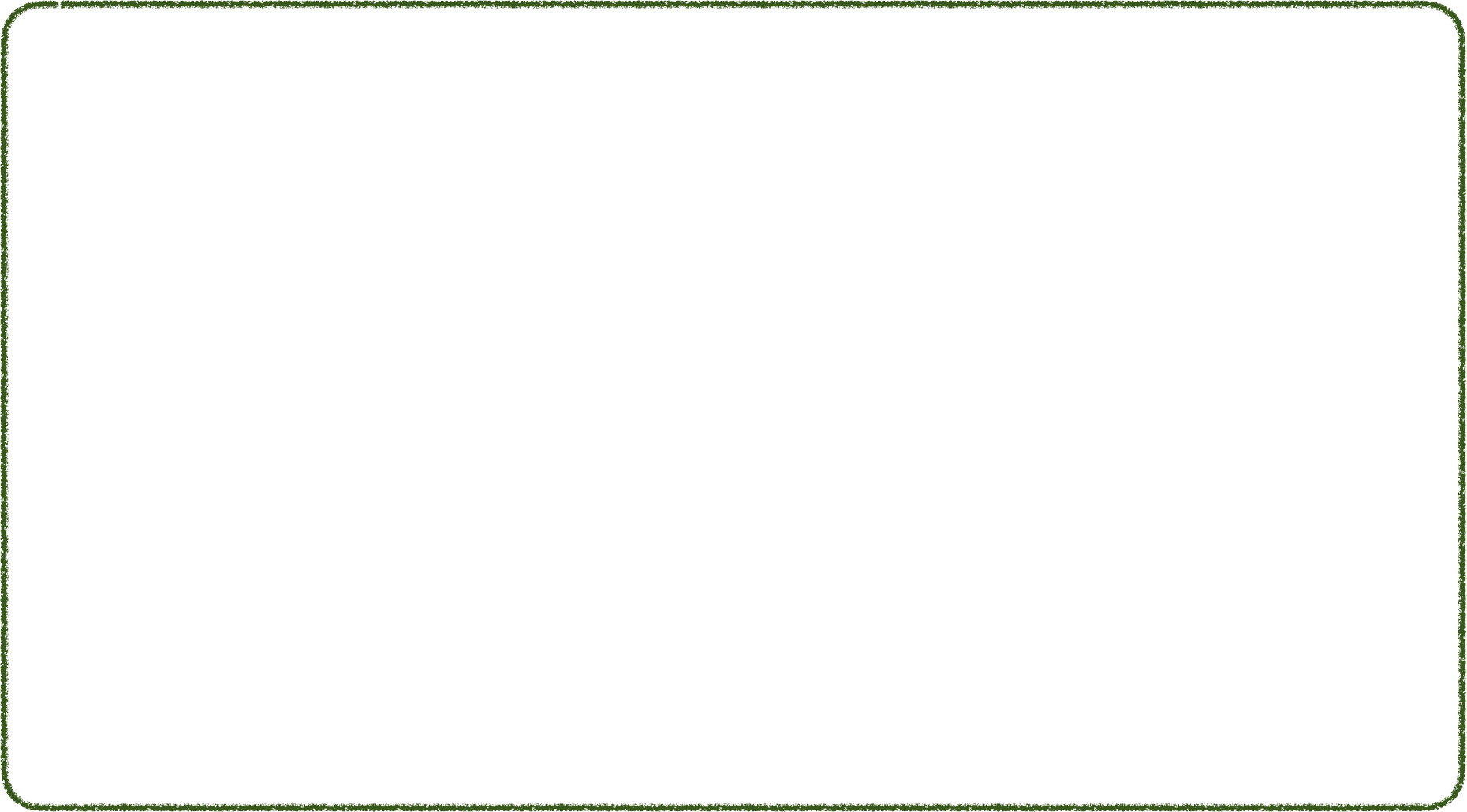 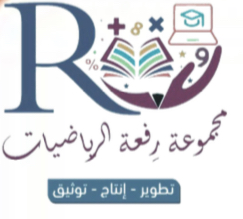 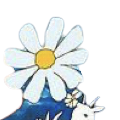 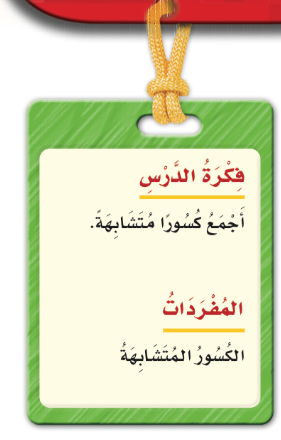 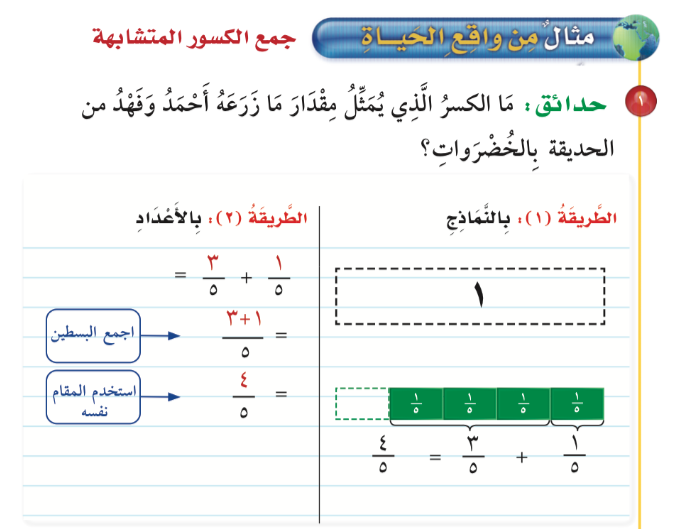 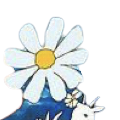 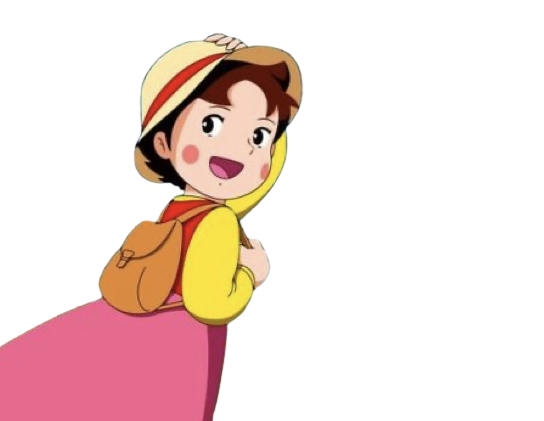 أ/ فاطمة جبران
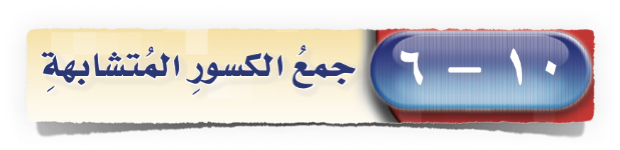 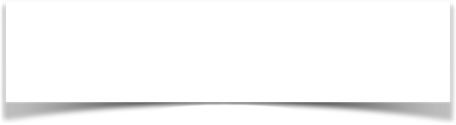 صفحة الكتاب ٧٧
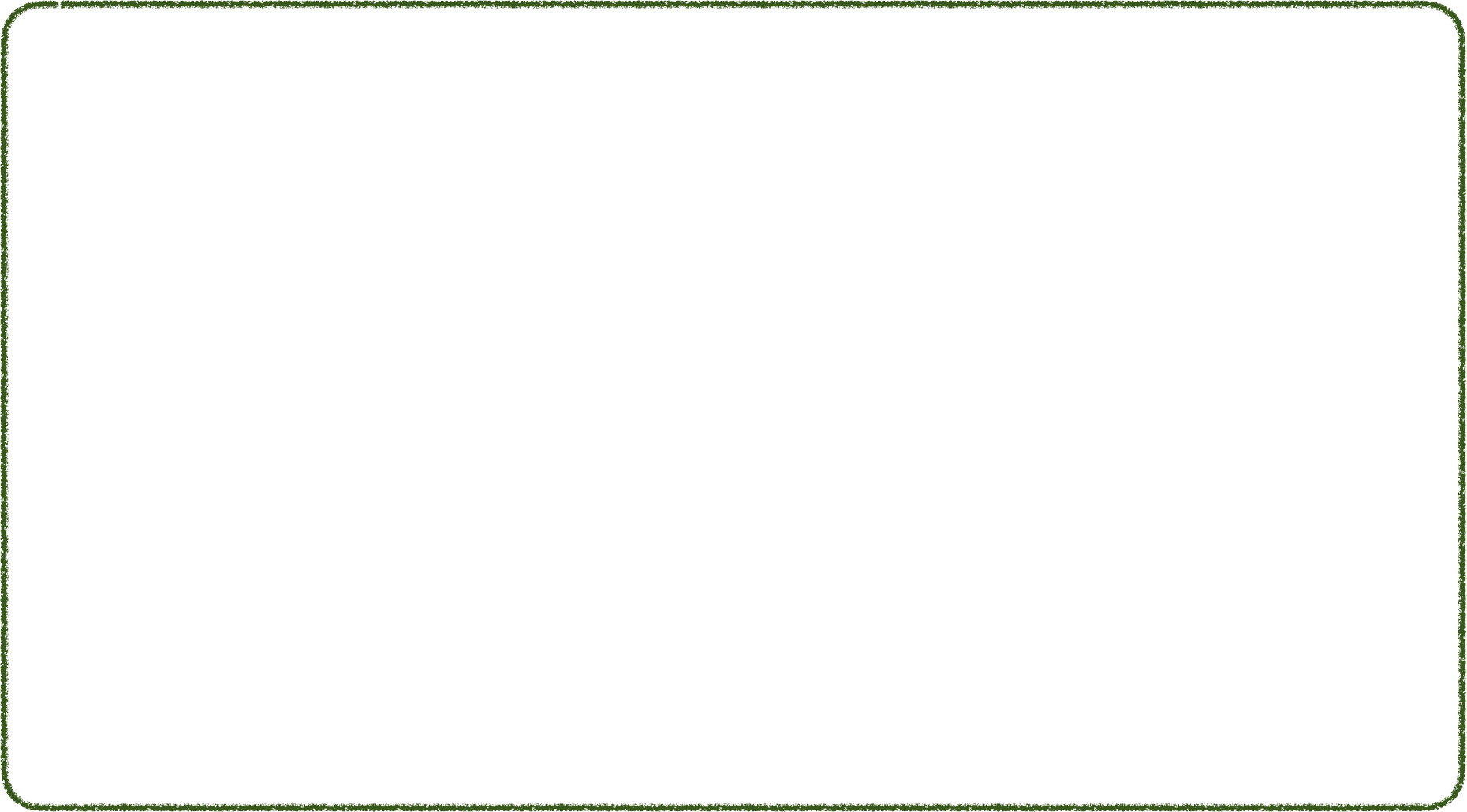 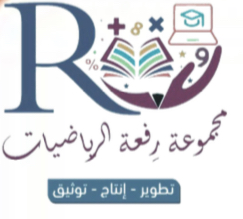 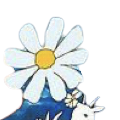 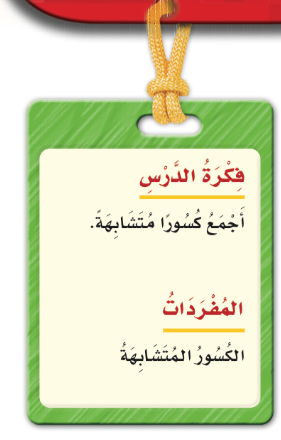 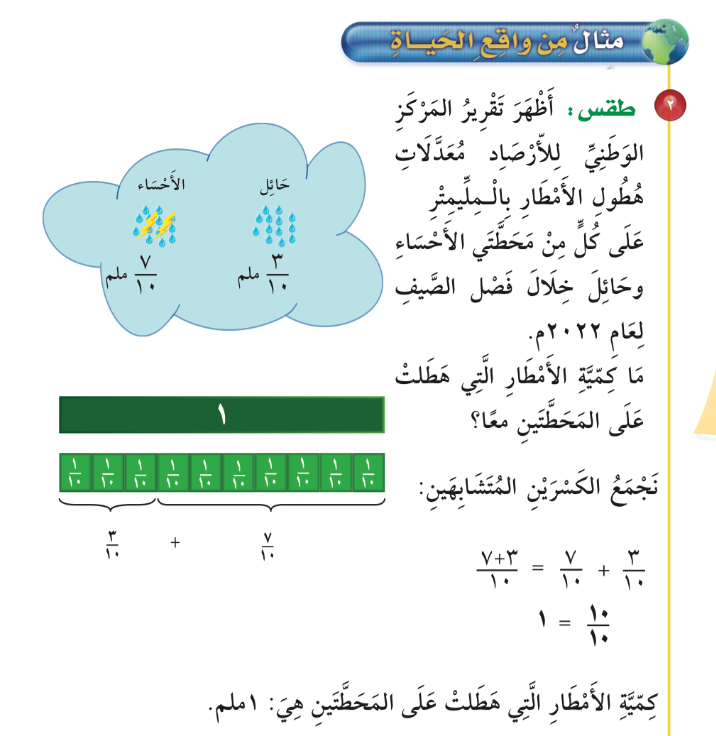 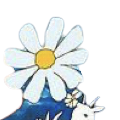 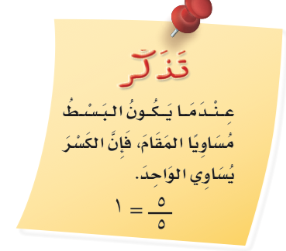 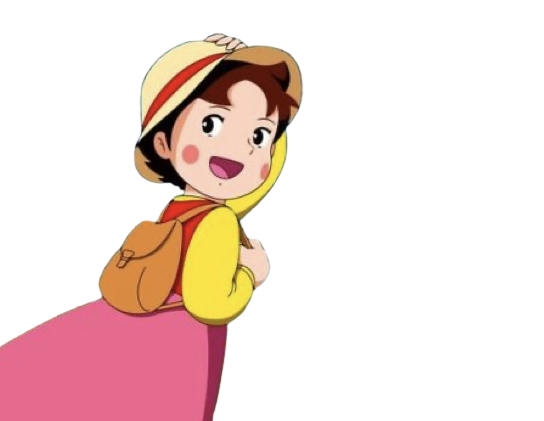 أ/ فاطمة جبران
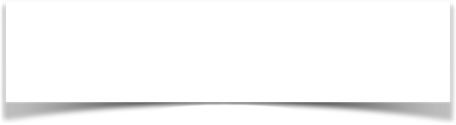 🌟
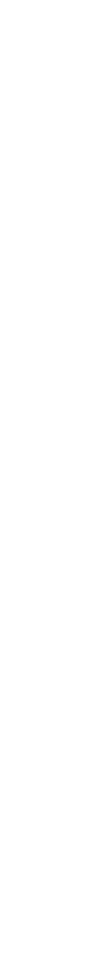 صفحة الكتاب ٧٧
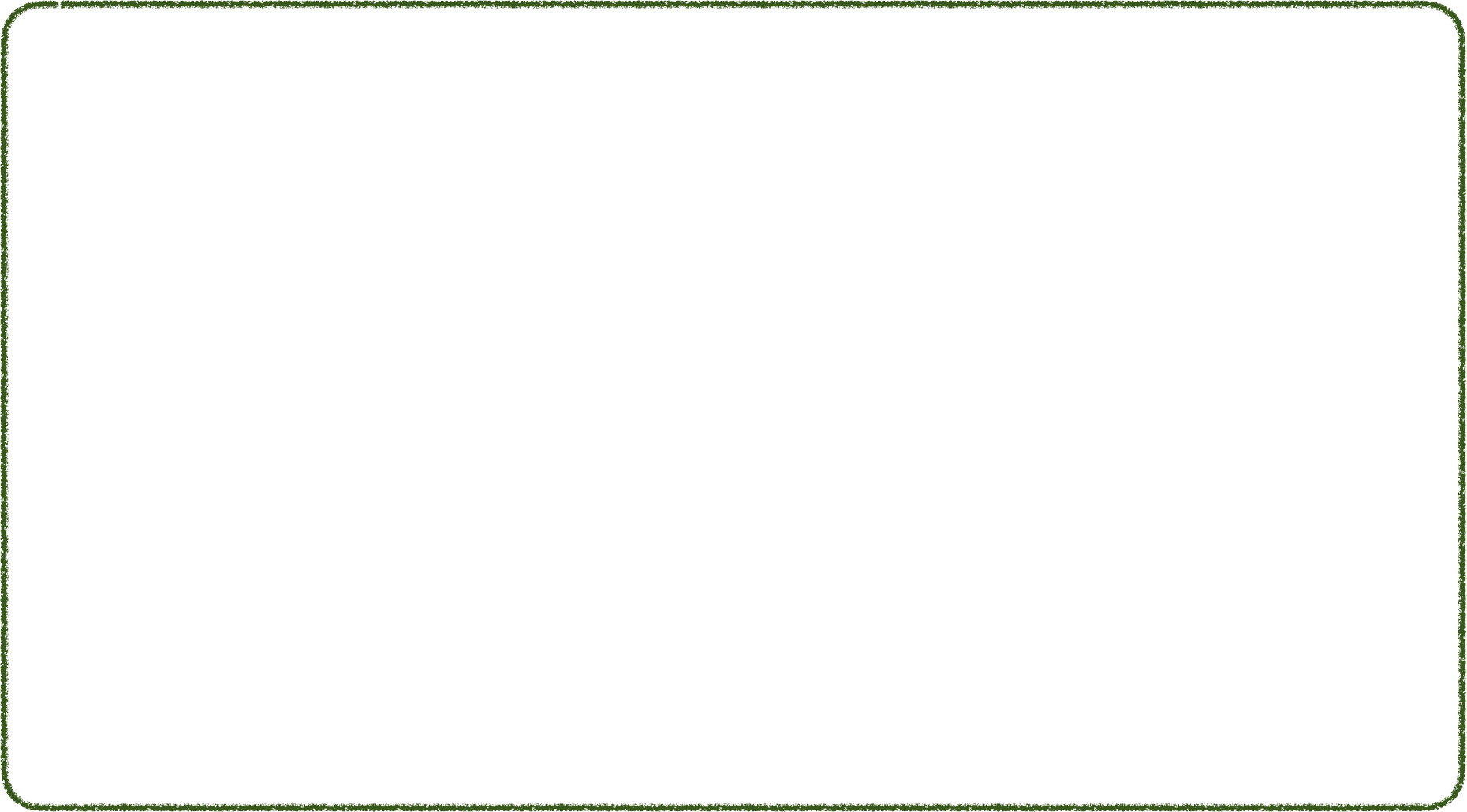 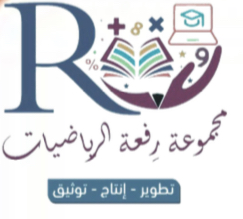 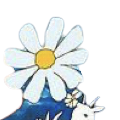 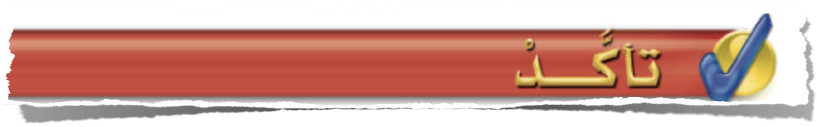 🌟
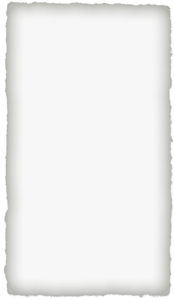 🌟
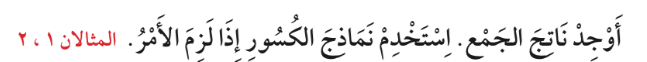 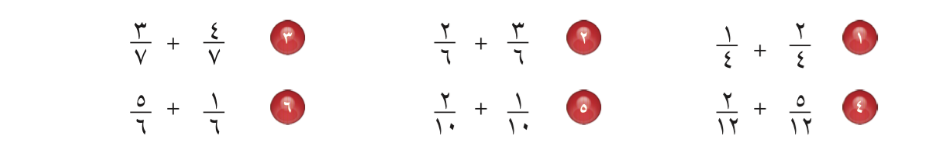 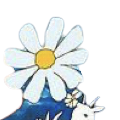 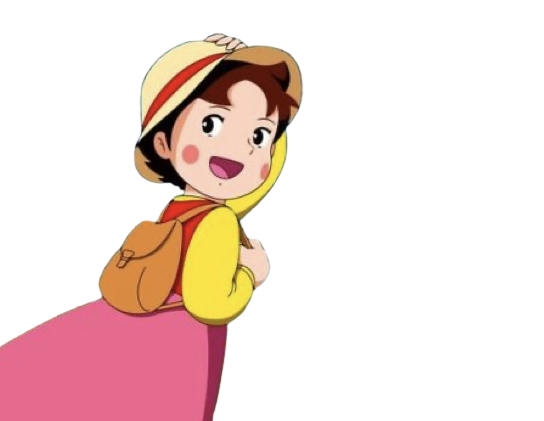 أ/ فاطمة جبران
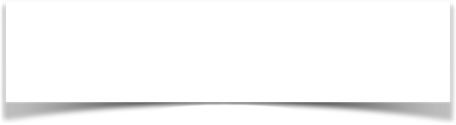 🌟
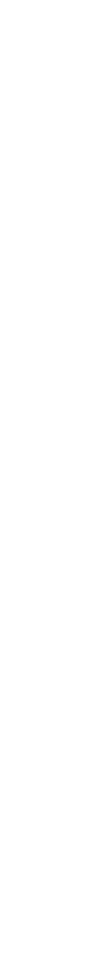 صفحة الكتاب ٧٧
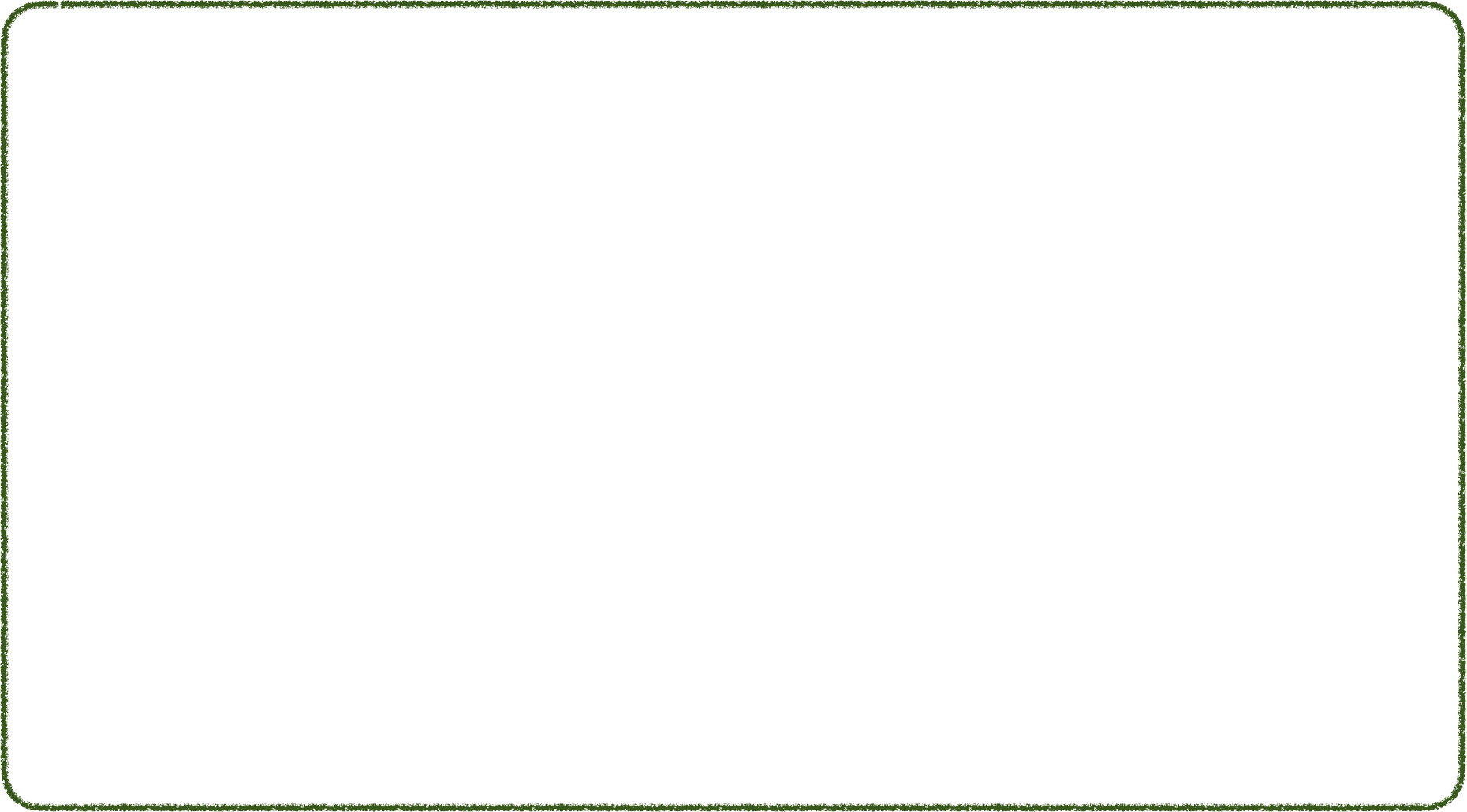 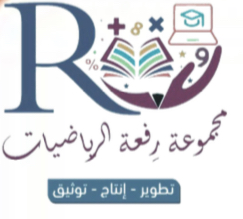 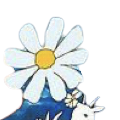 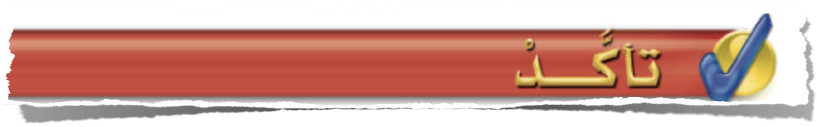 🌟
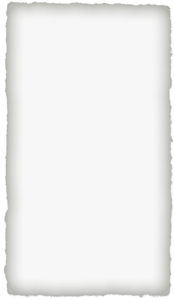 🌟
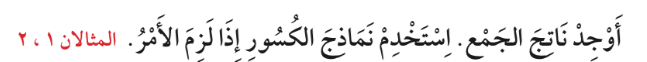 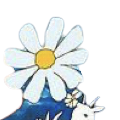 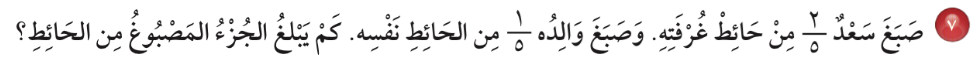 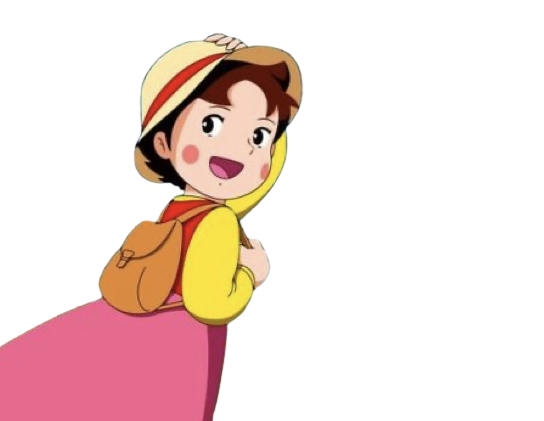 أ/ فاطمة جبران
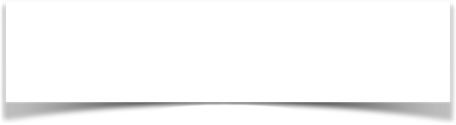 🌟
صفحة الكتاب ٧٨
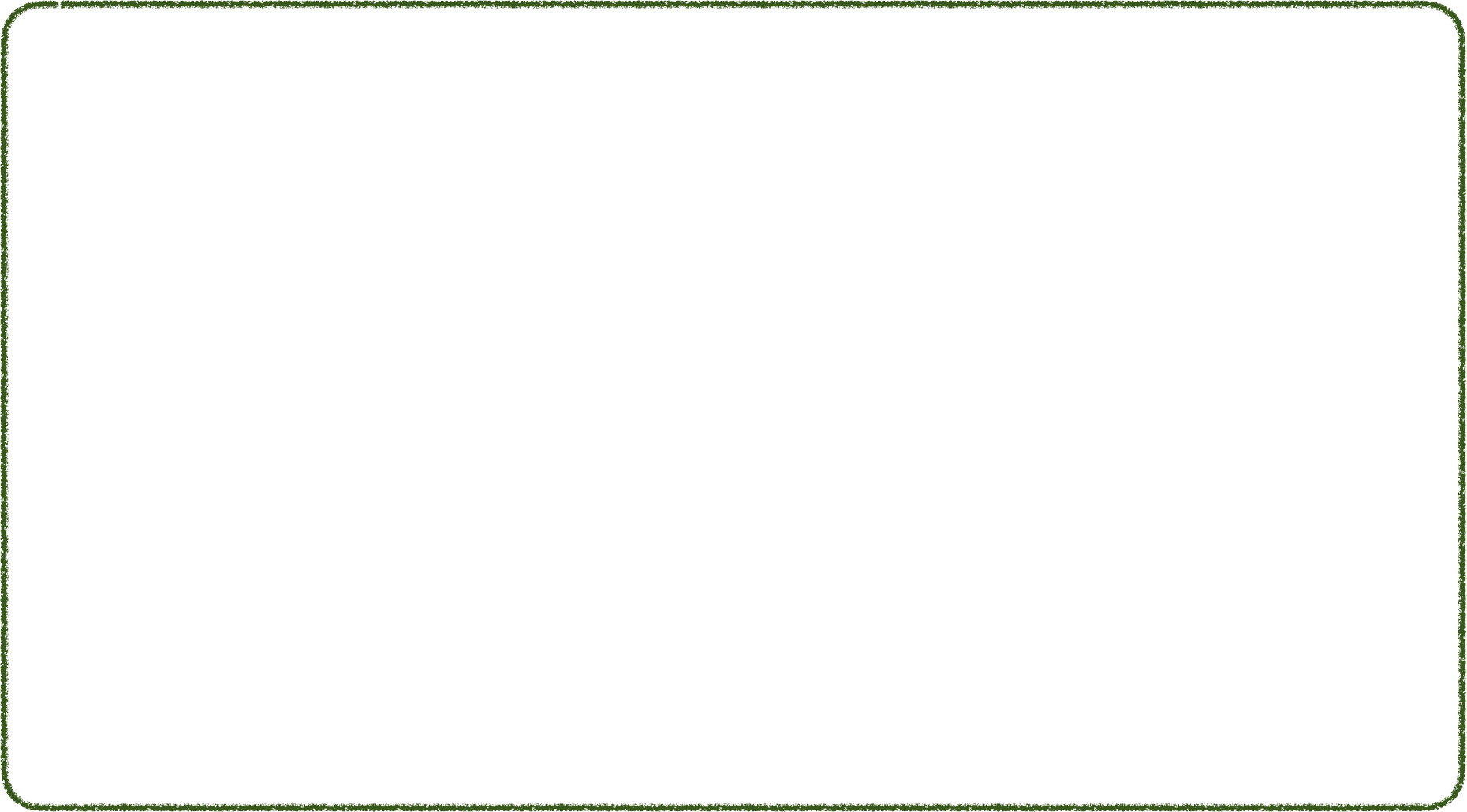 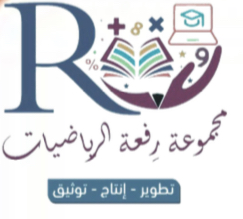 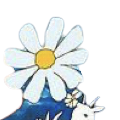 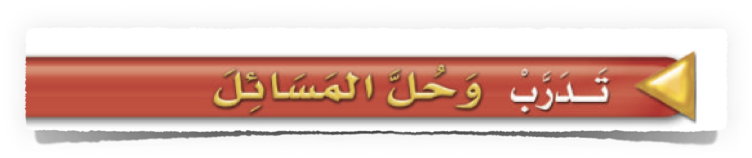 🌟
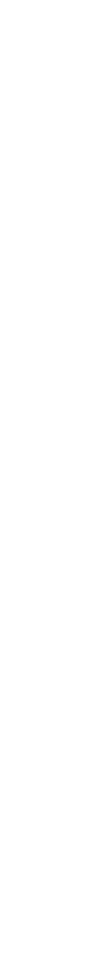 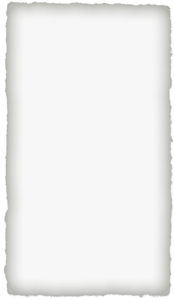 🌟
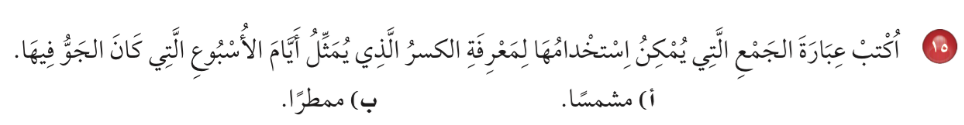 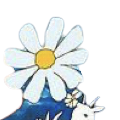 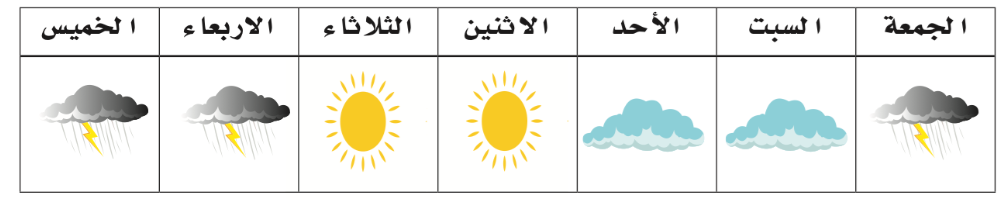 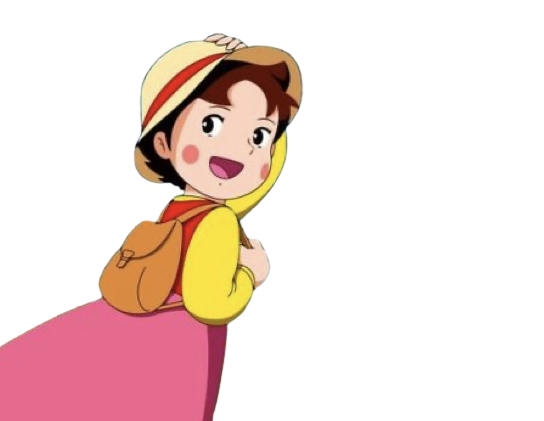 أ/ فاطمة جبران
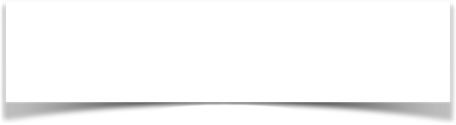 🌟
صفحة الكتاب ٧٨
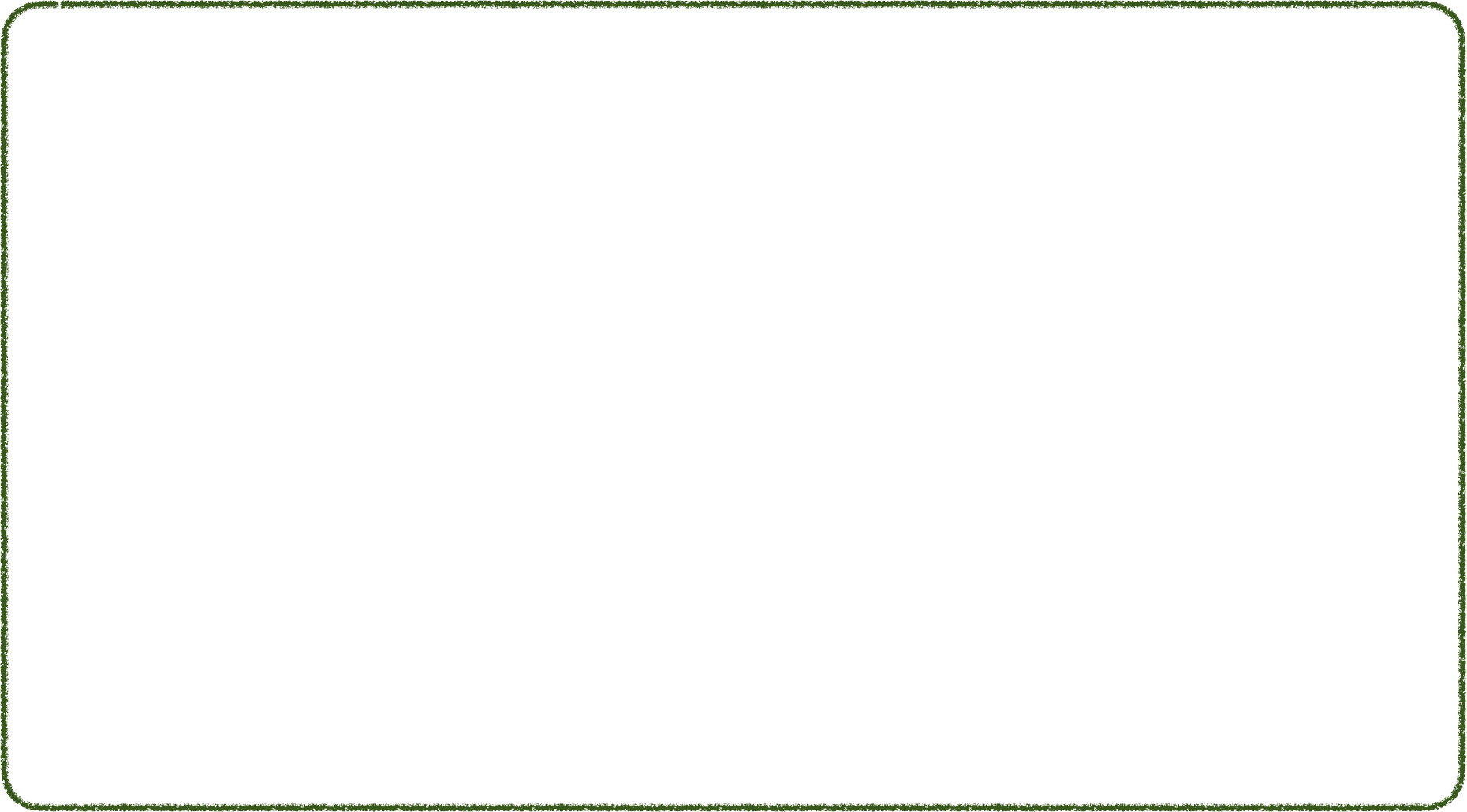 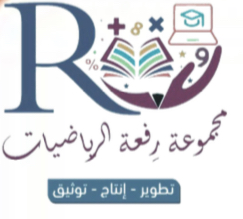 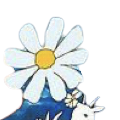 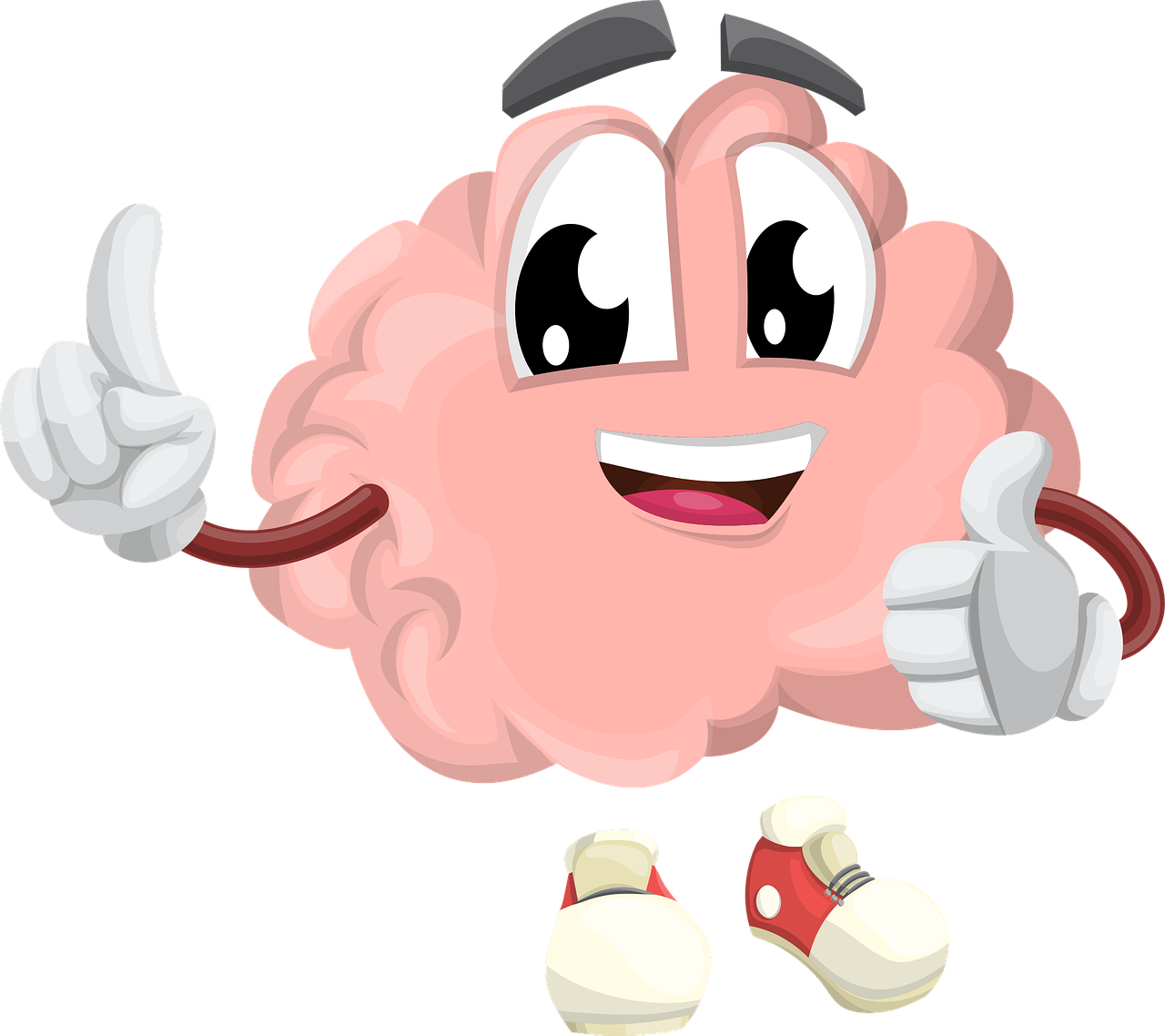 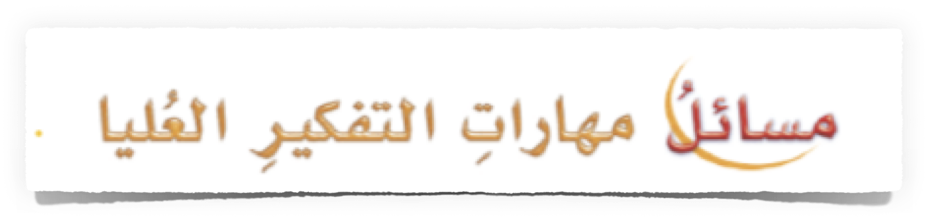 🌟
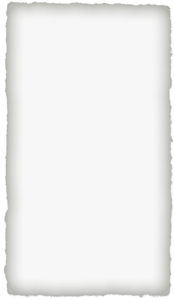 🌟
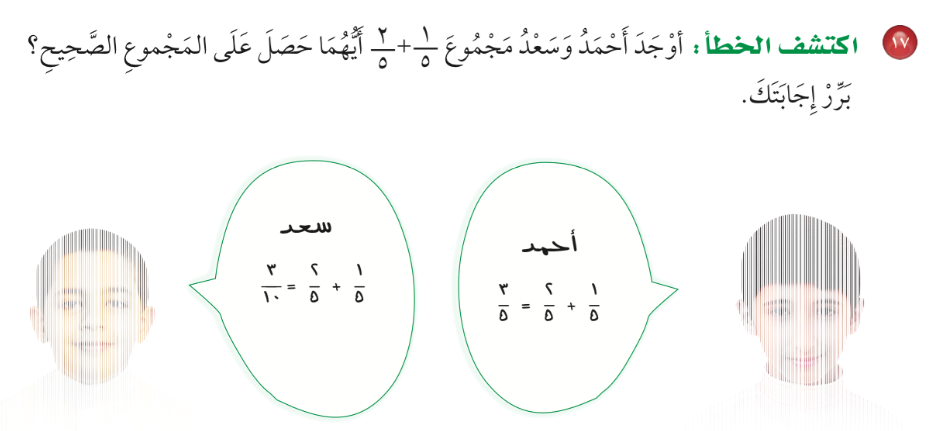 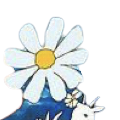 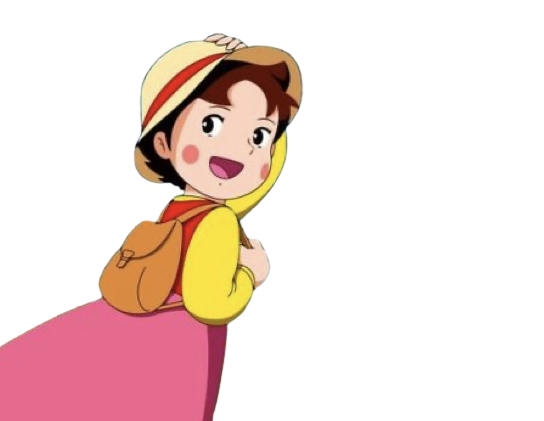 أ/ فاطمة جبران
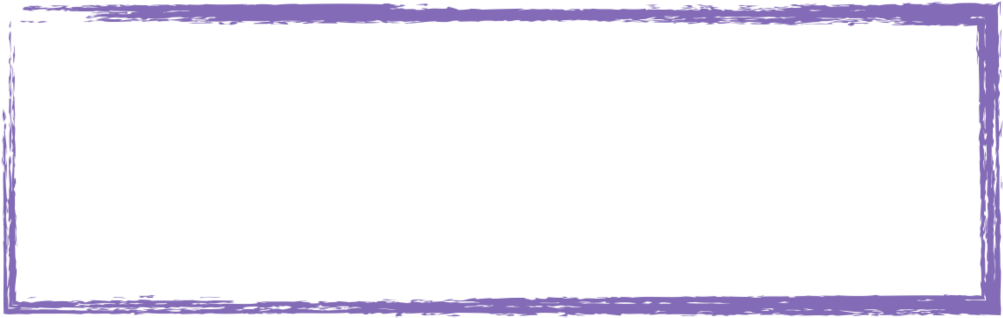 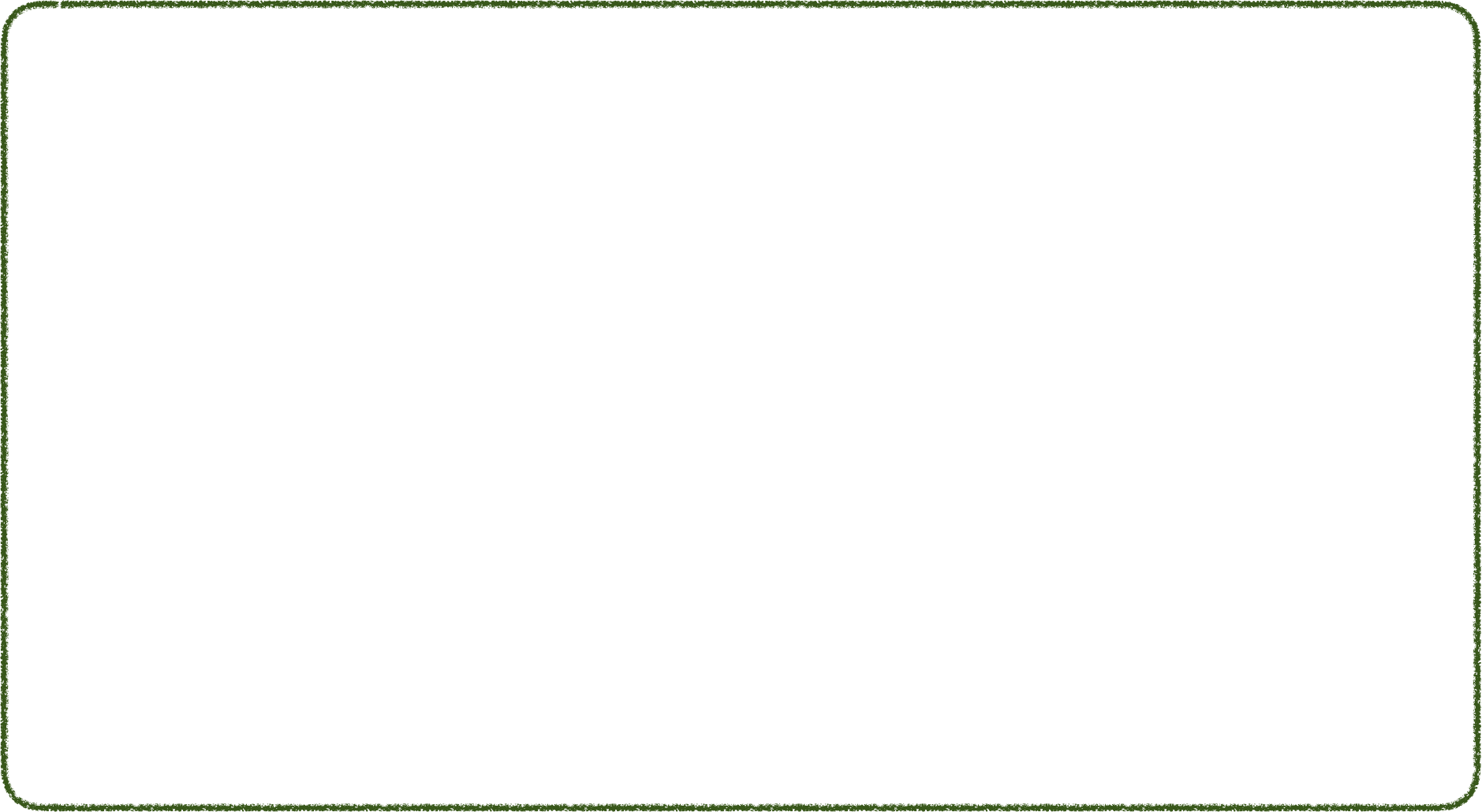 ماذاتعلمت ؟
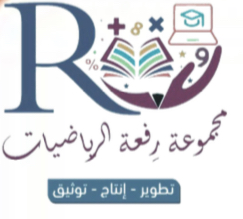 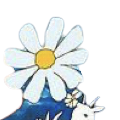 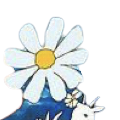 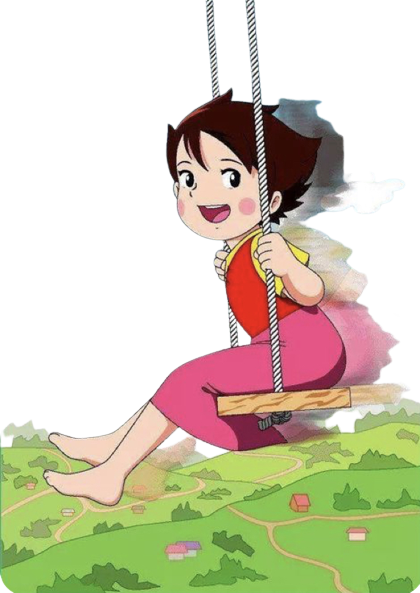 أ/ فاطمة جبران
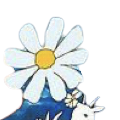 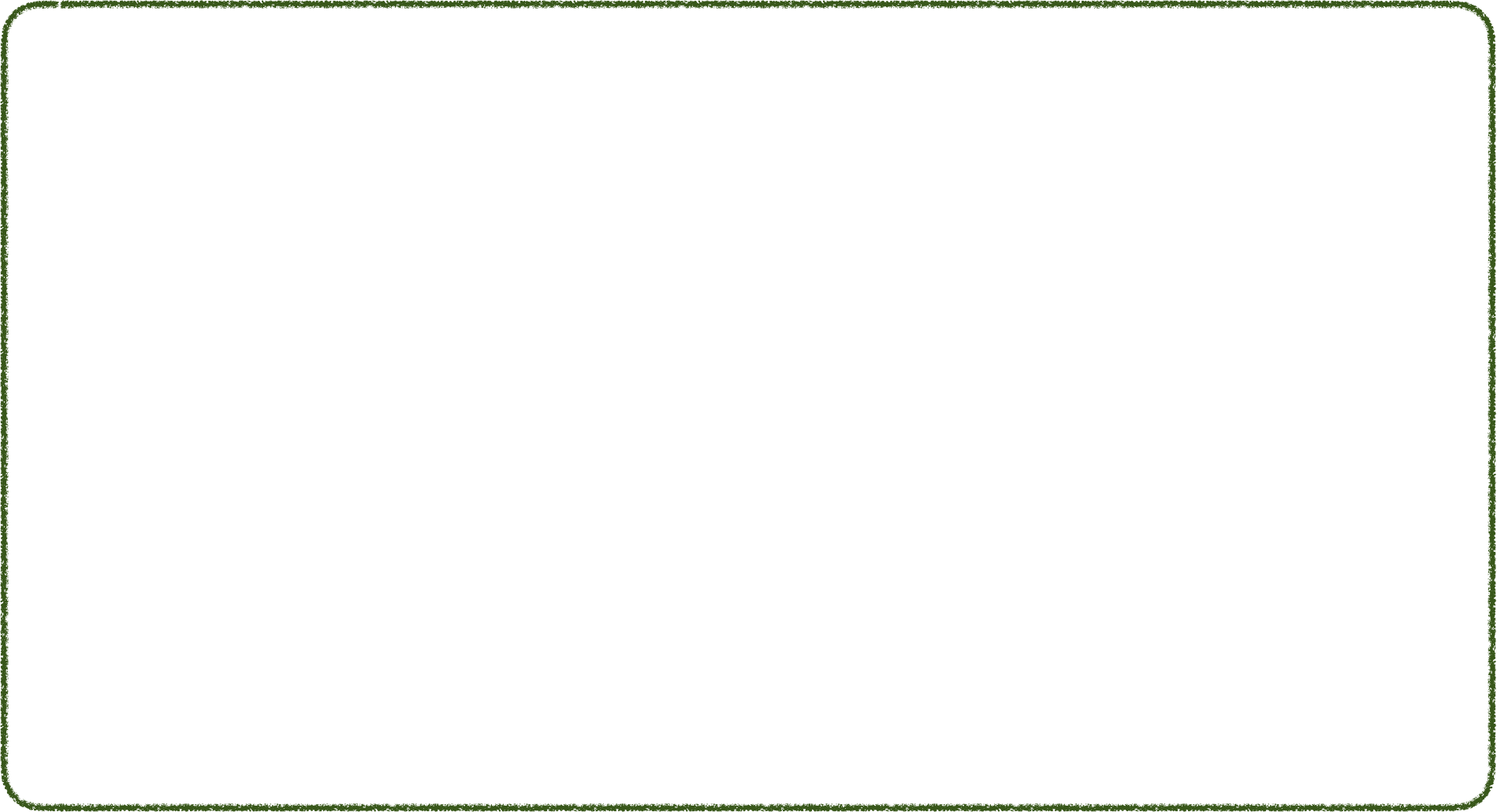 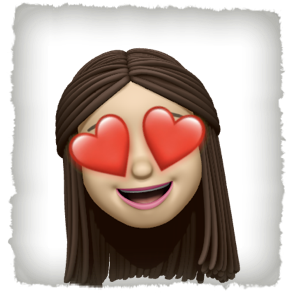 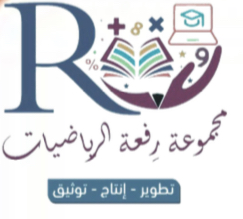 سهل 😍
سهل 😍
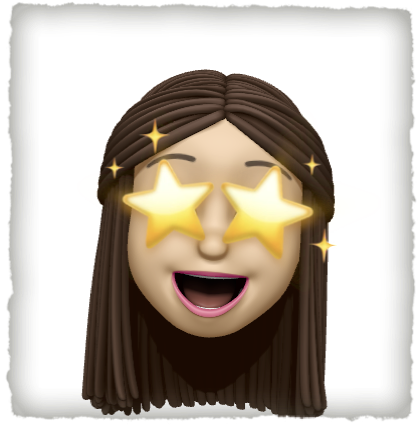 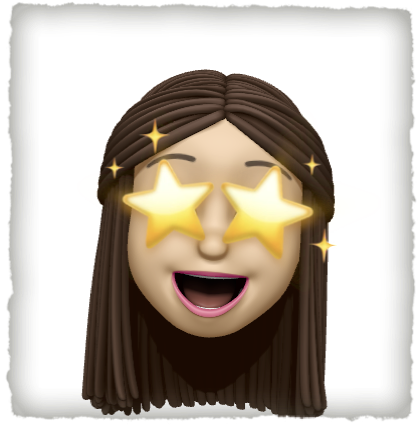 ممتع 🤩
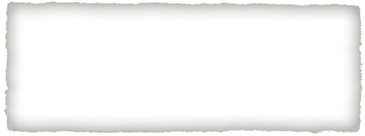 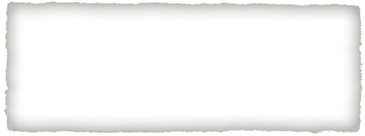 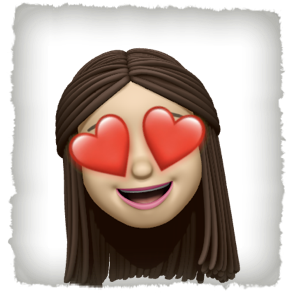 قيم نفسك بالنسبة لفهمك للدرس
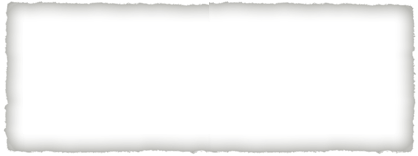 ممتع 🤩
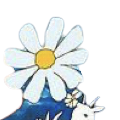 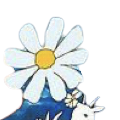 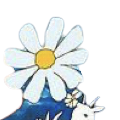 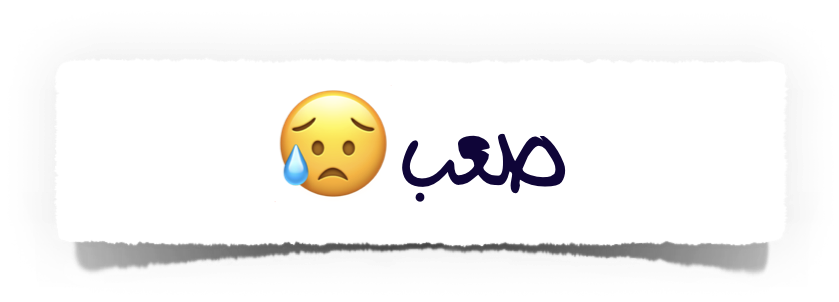 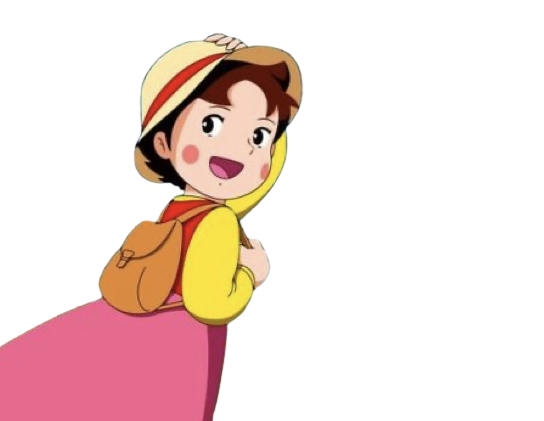 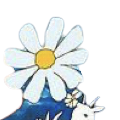 أ/ فاطمة جبران
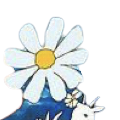 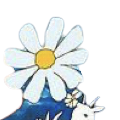 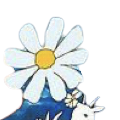 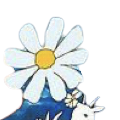 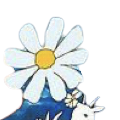 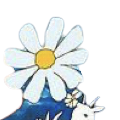 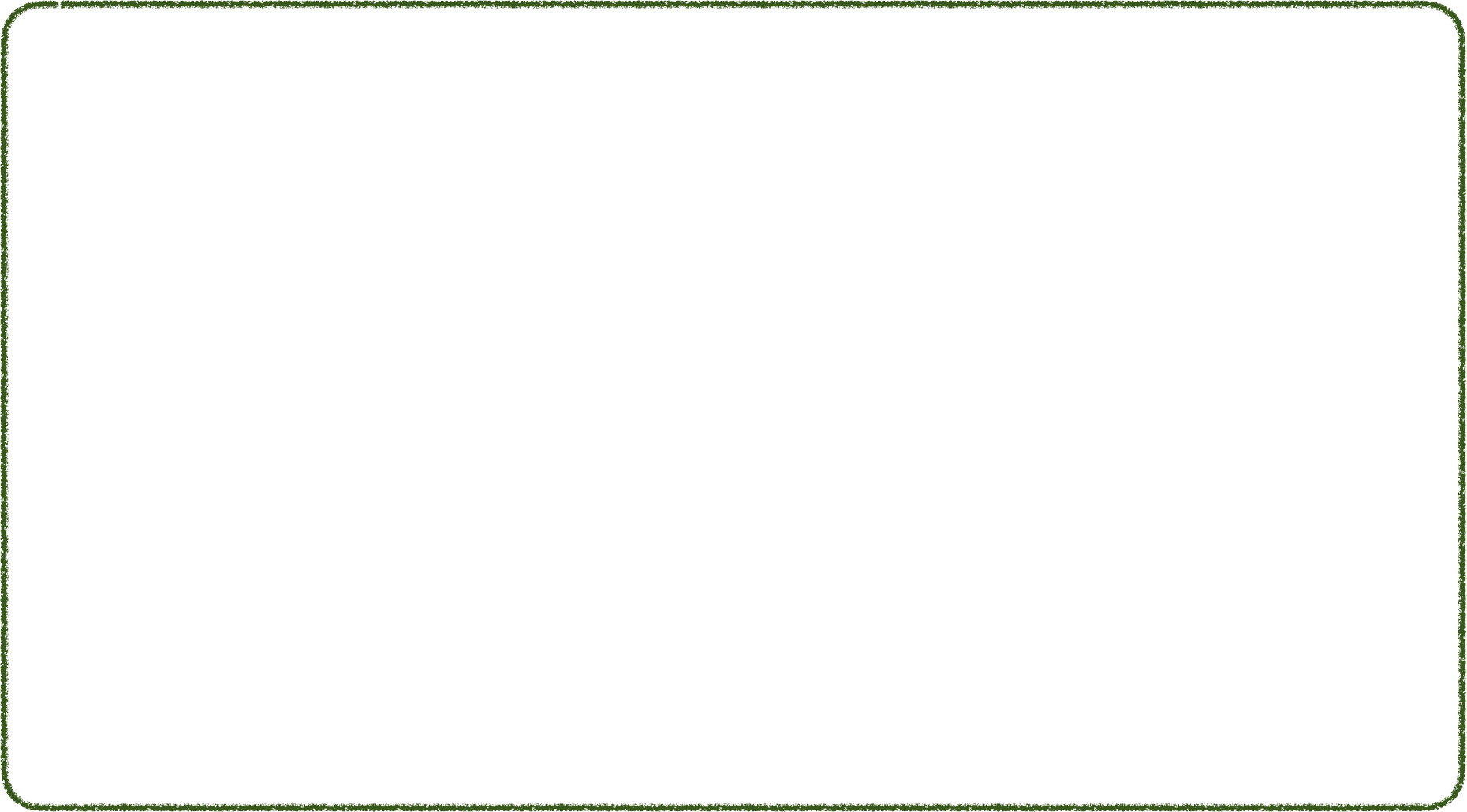 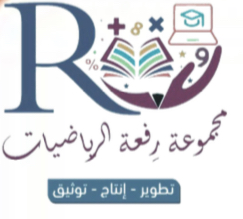 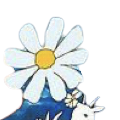 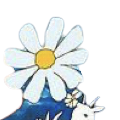 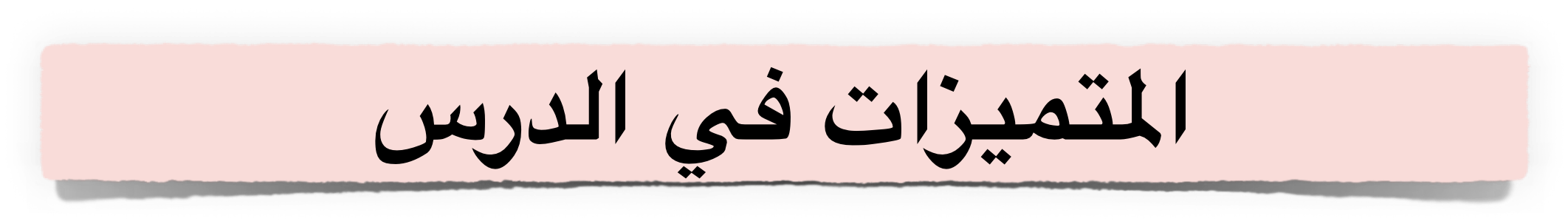 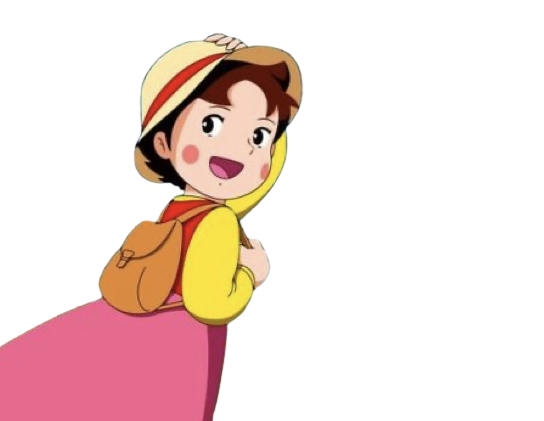 أ/ فاطمة جبران
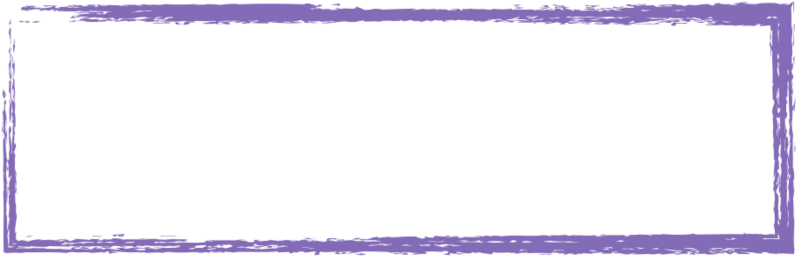 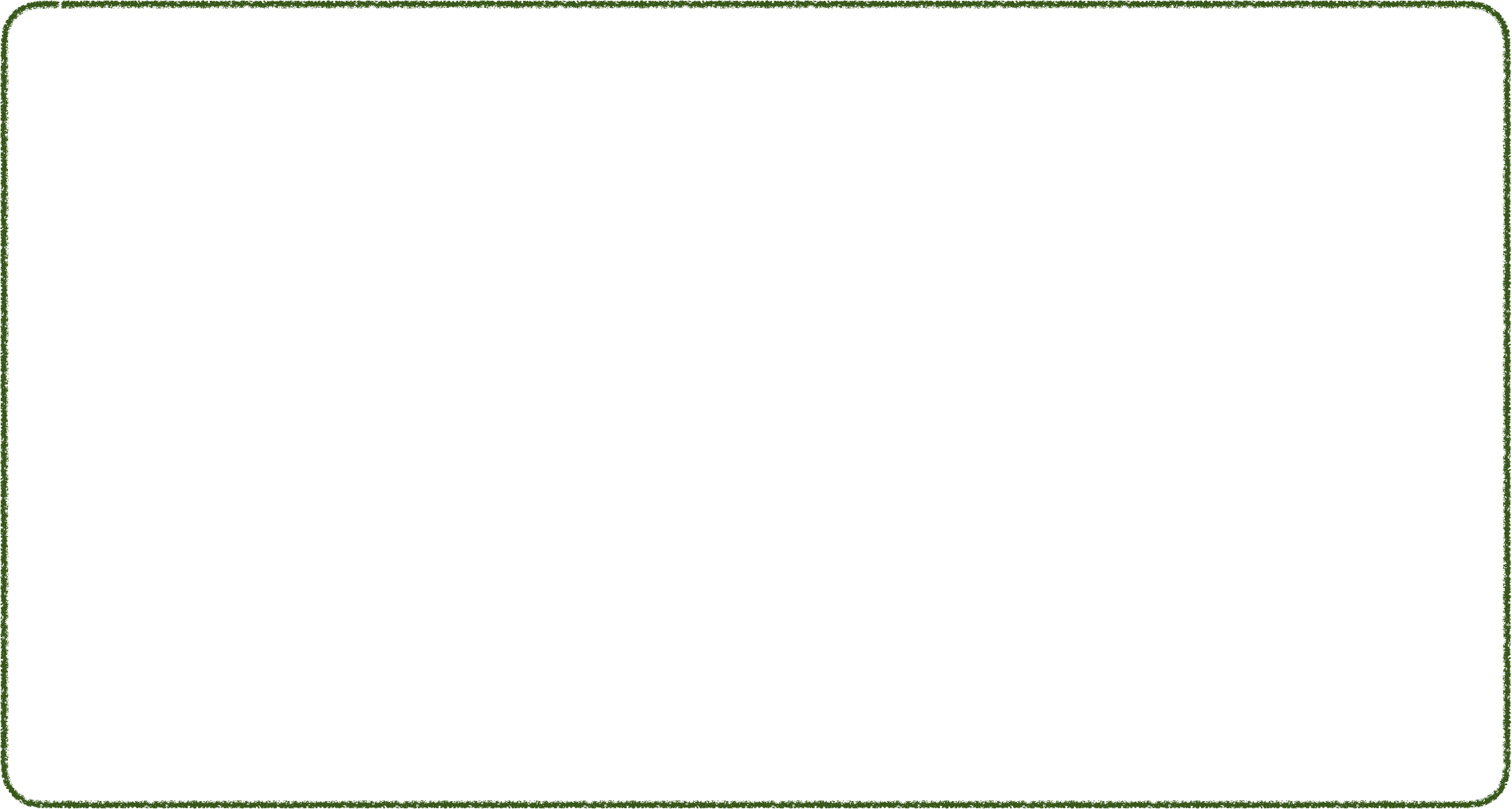 الواجب المنزلي
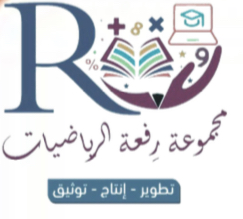 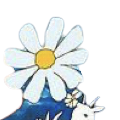 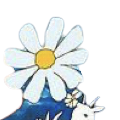 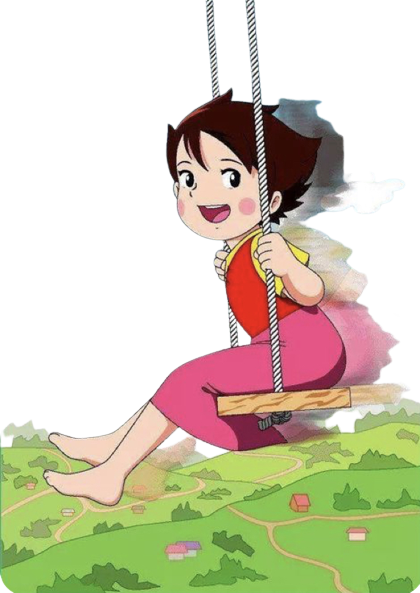 أ/ فاطمة جبران